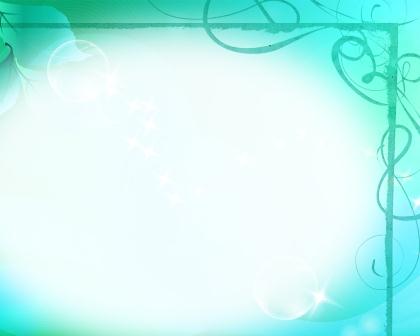 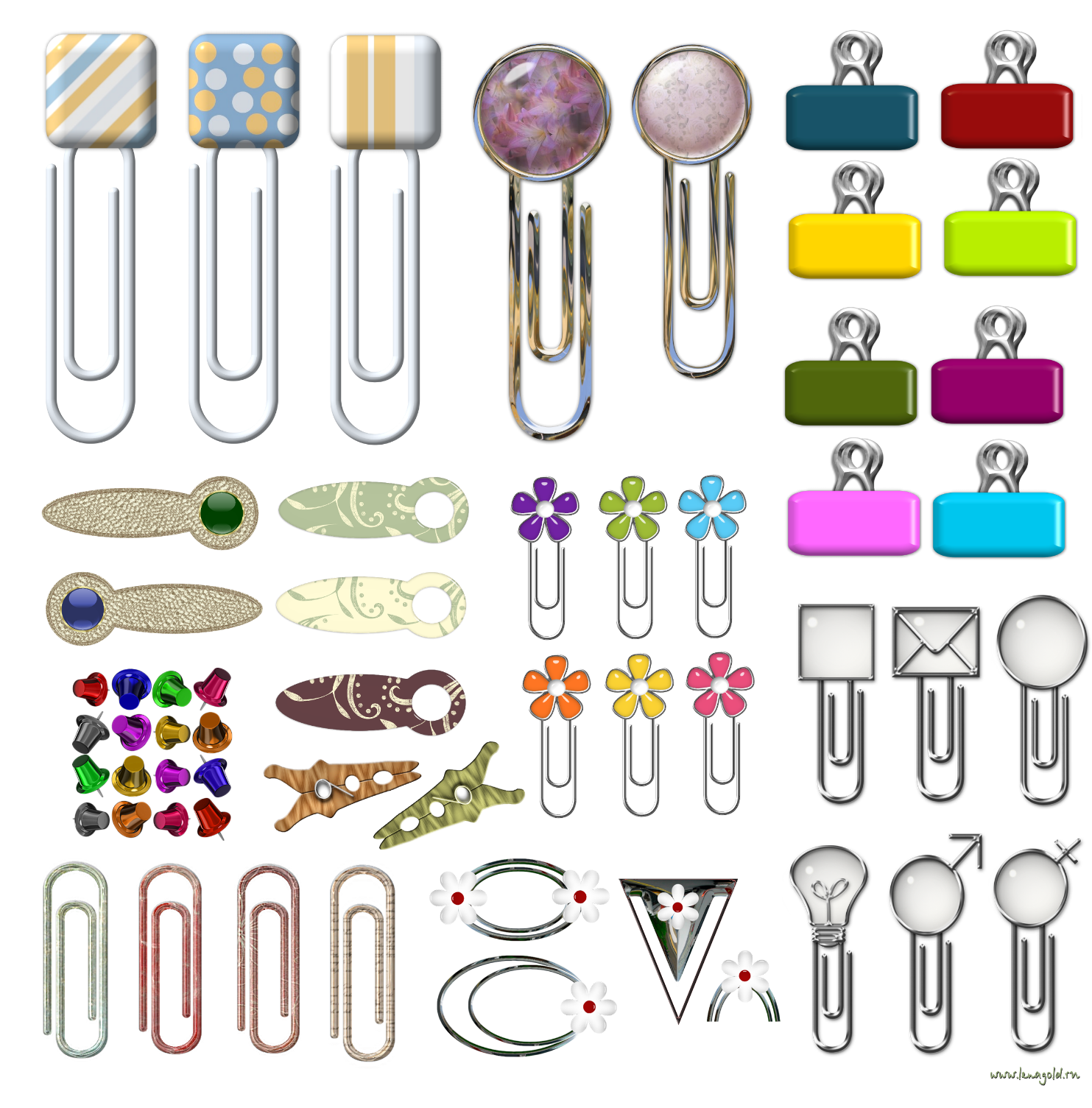 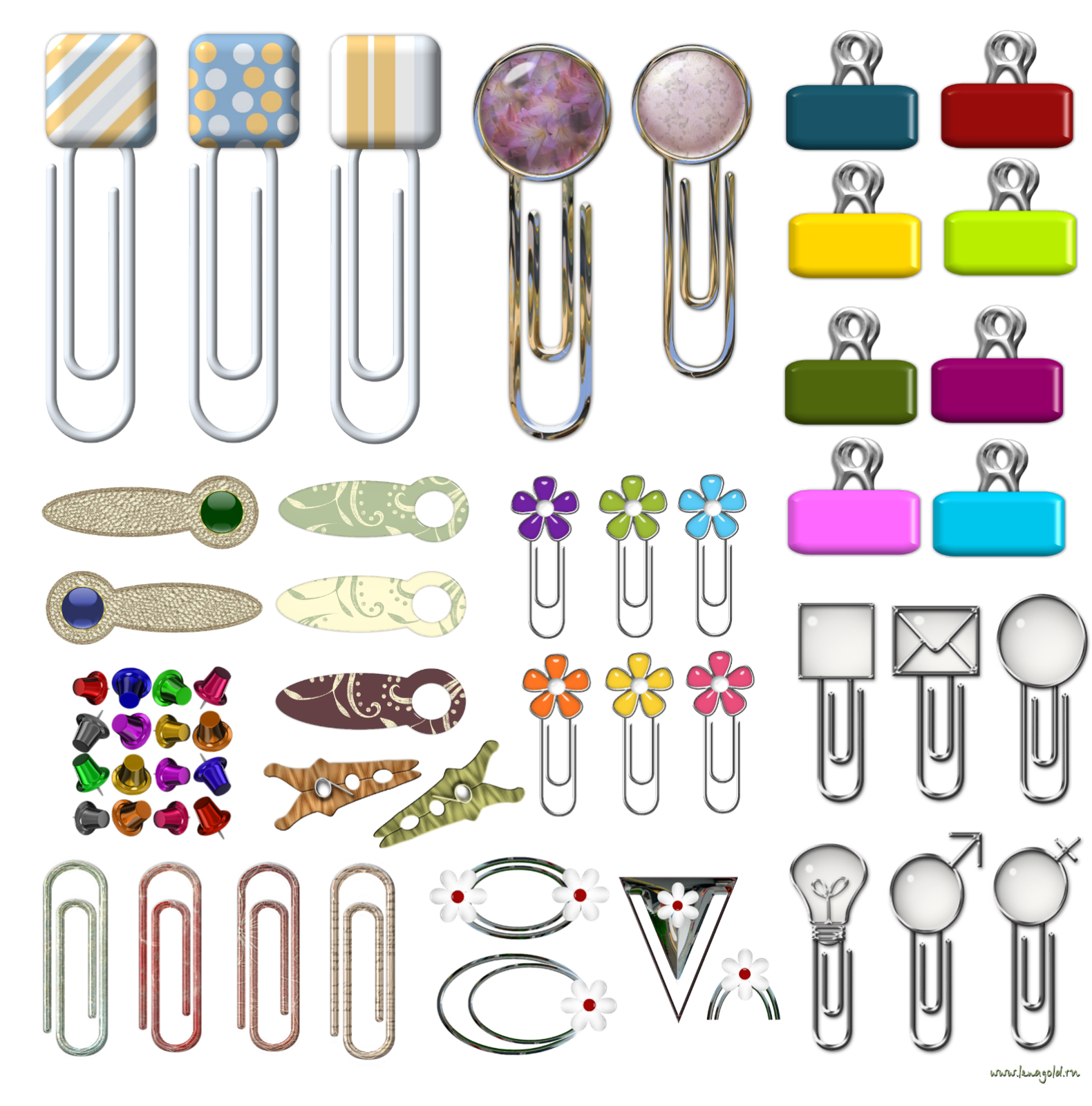 защита тем по самообразованию
ярмарка
педагогических идей и проектов
старший воспитатель: Мельниченко Татьяна Николаевна
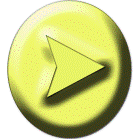 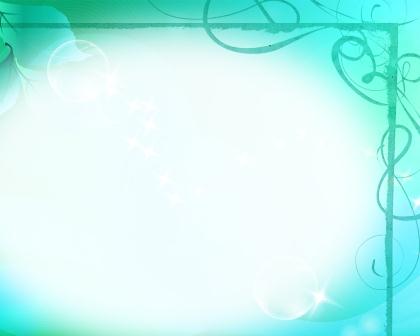 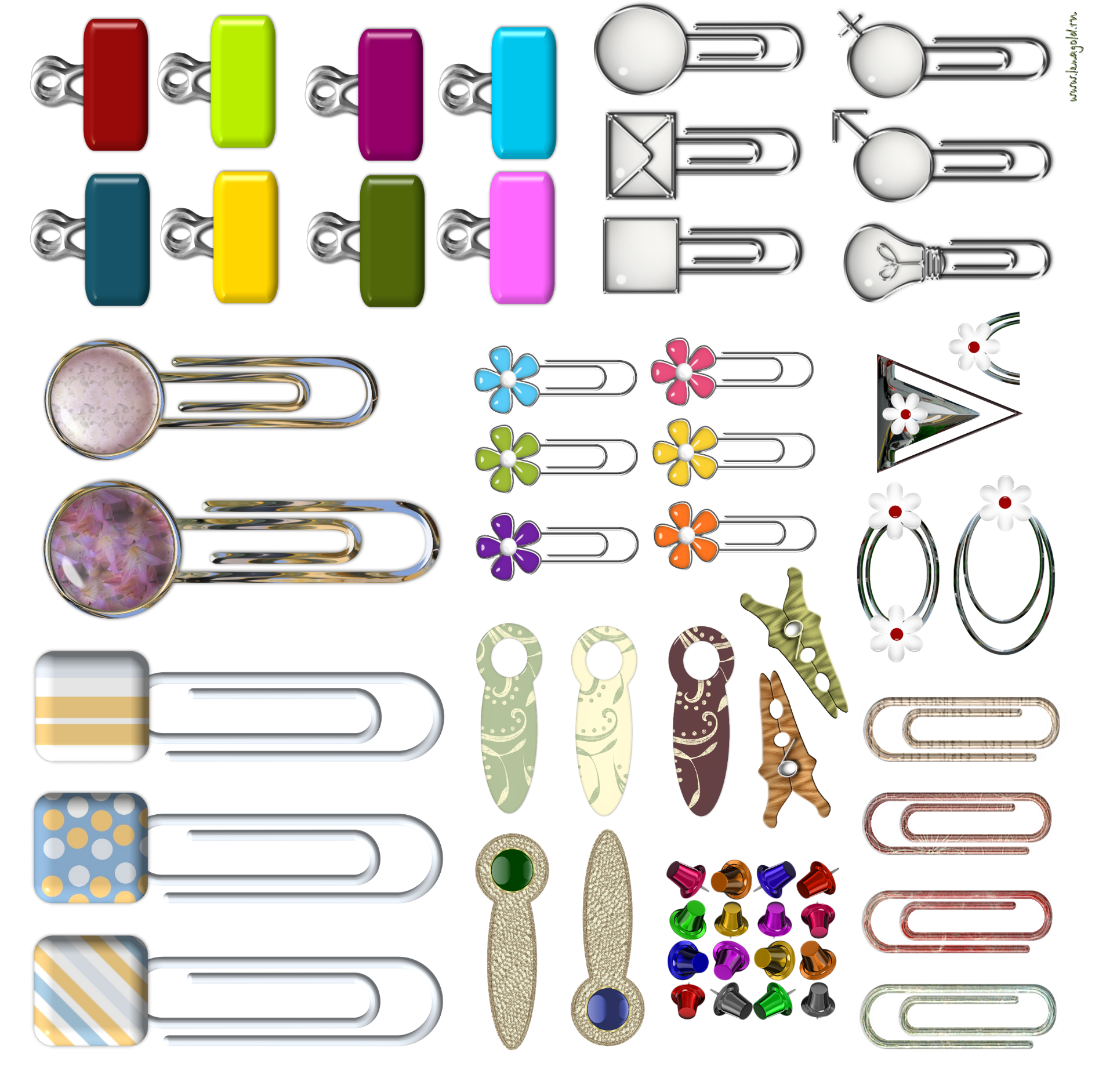 Задачи:
1. Повышение творческой активности педагогов, создание условий для личностной и профессиональной самореализации;
2. Выявление и распространение передового педагогического опыта;
3. Повышение престижа педагогического труда и поиска, публичное призвание вклада педагогов в развитие ДОУ.
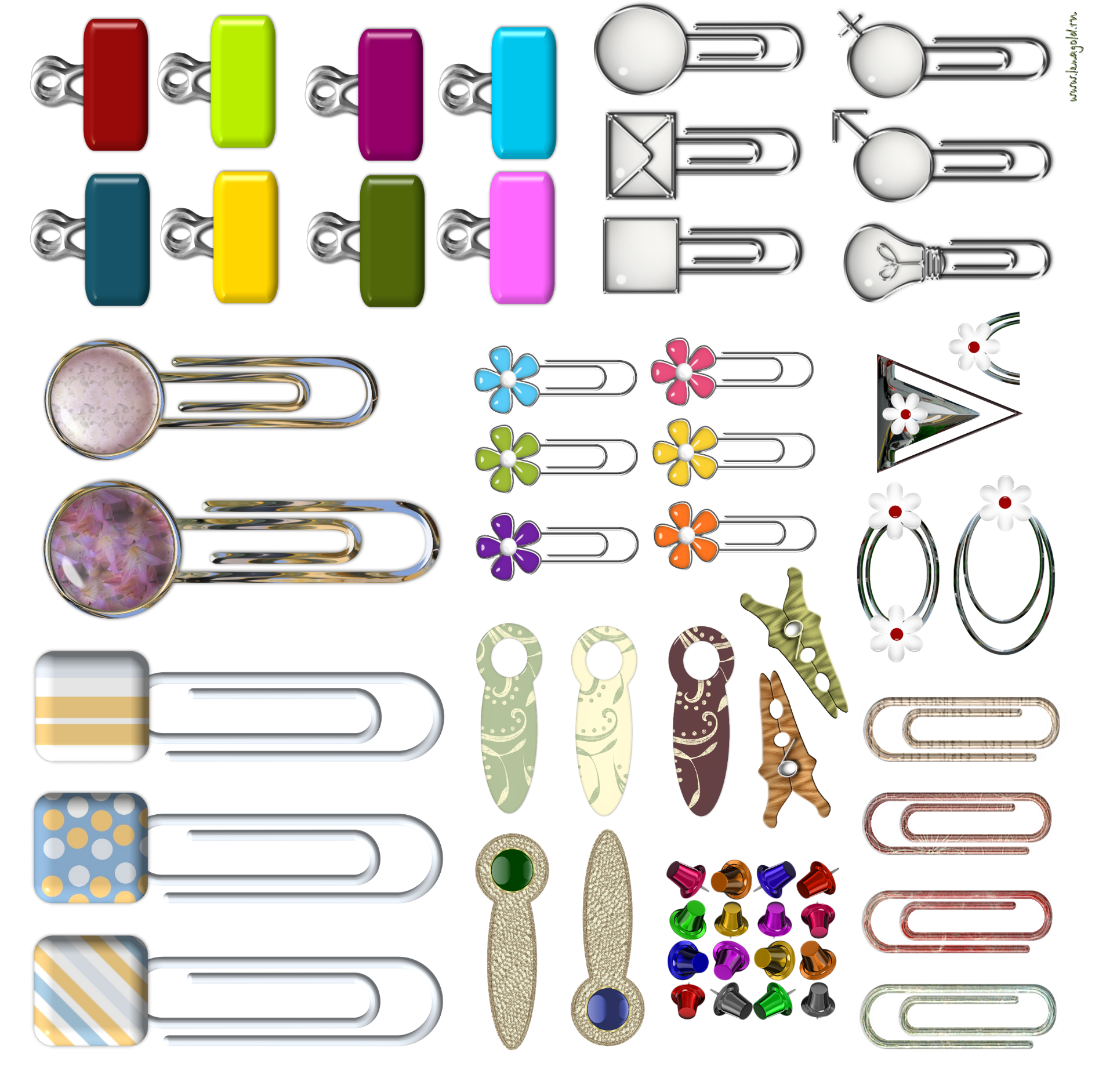 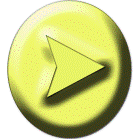 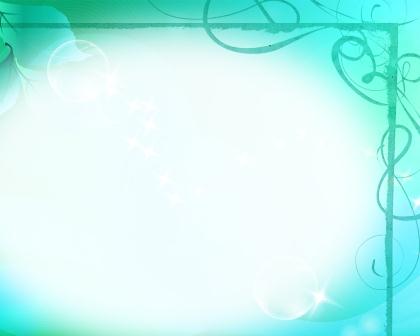 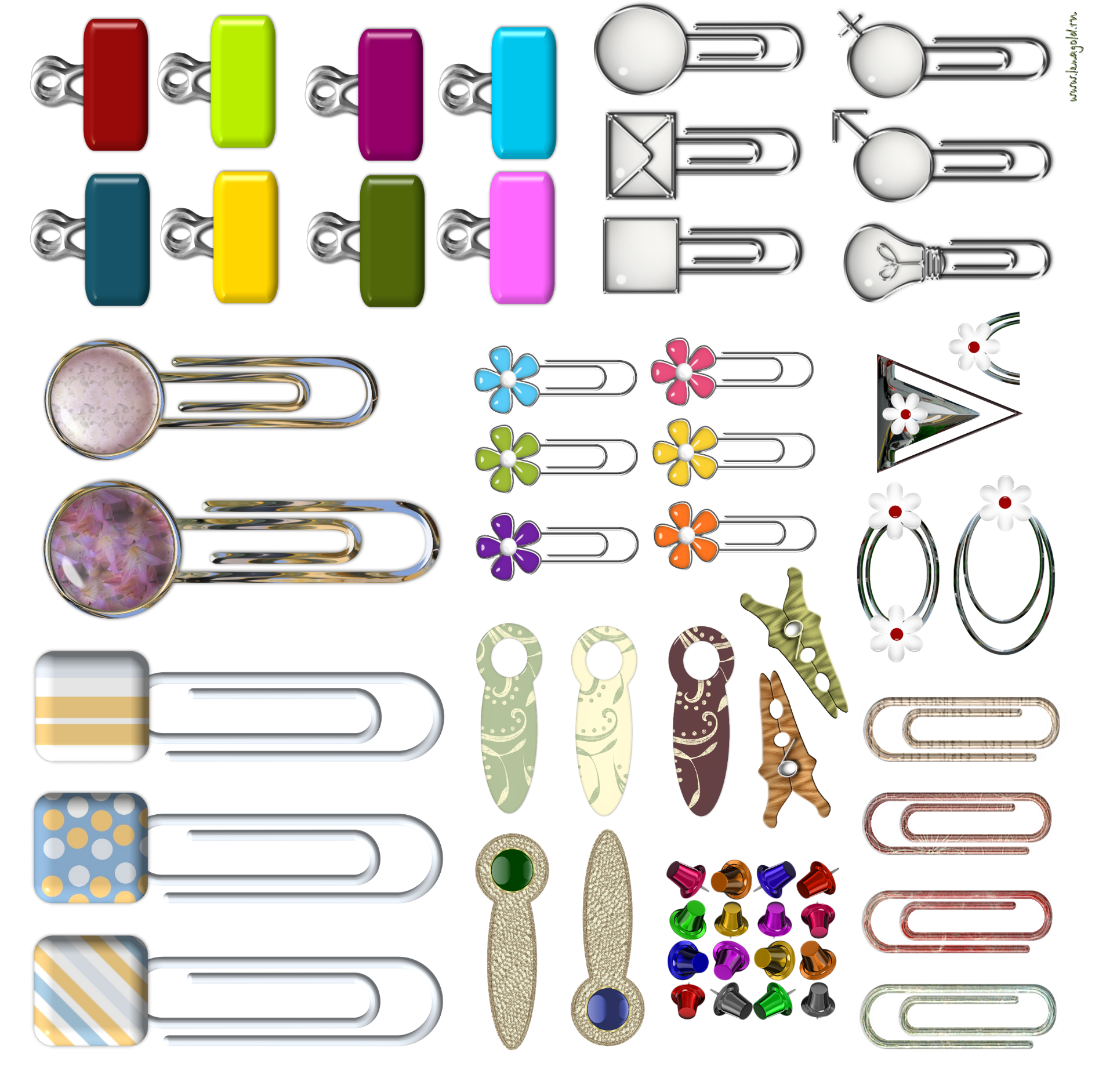 Вашему вниманию предлагается лот под № 1:
«Театрализованная деятельность как эффективное средство развития речи детей раннего и дошкольного возраста»
 Усольцева Мария Викторовна
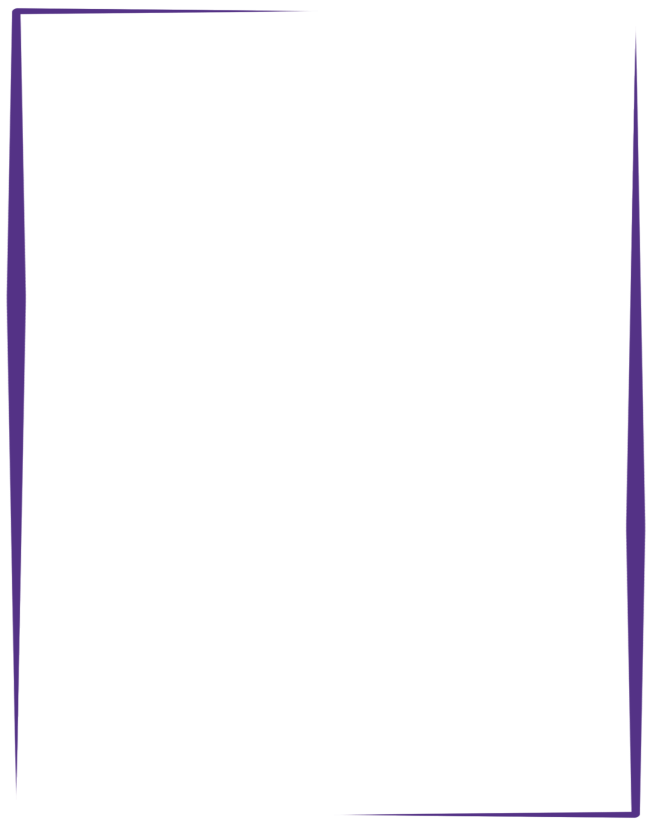 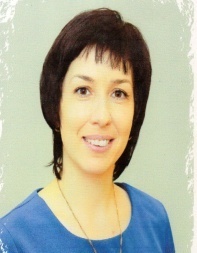 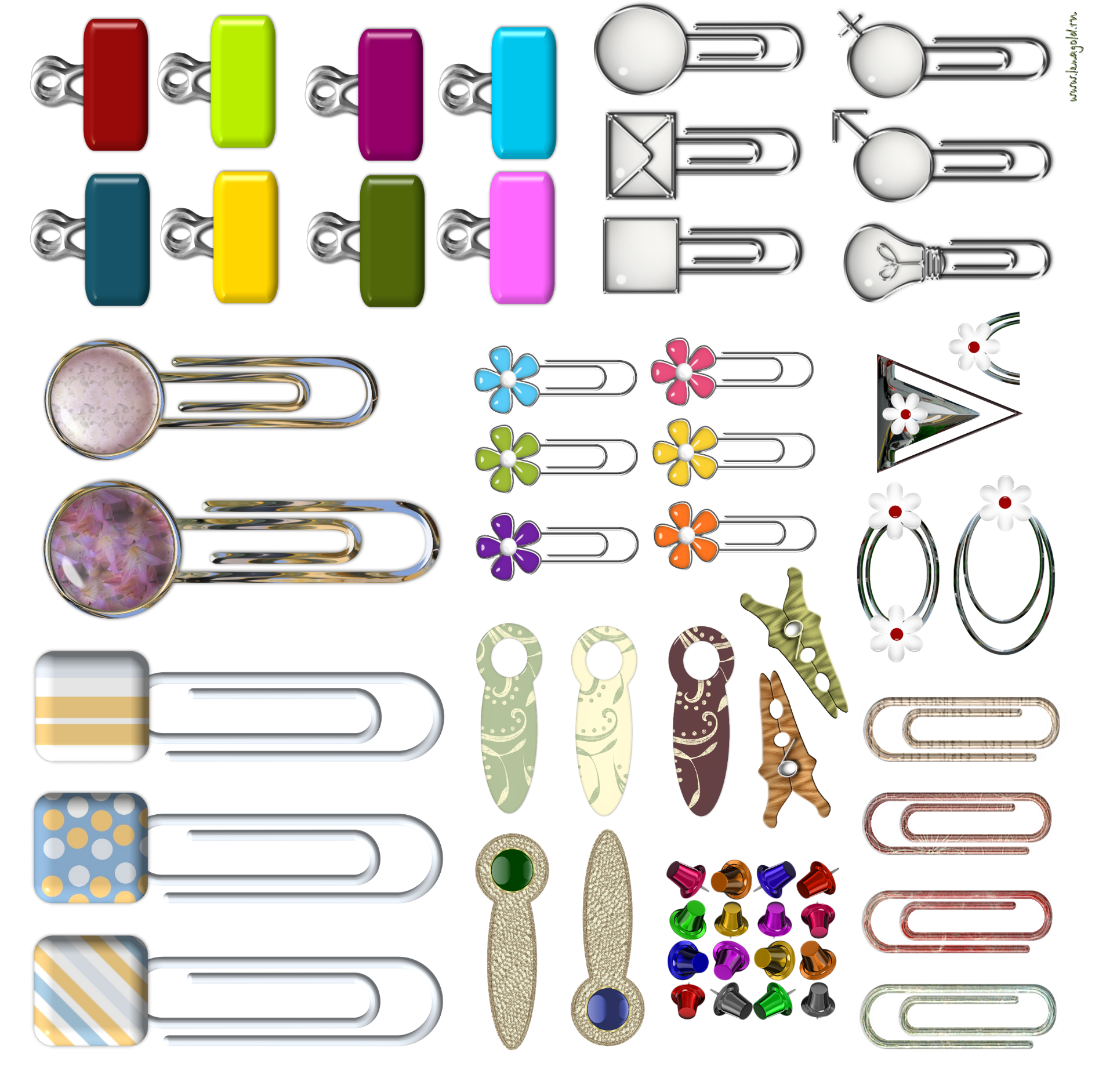 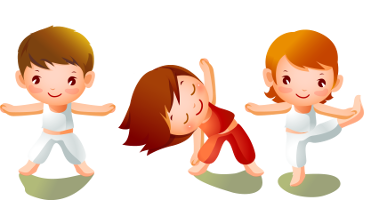 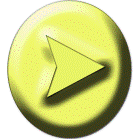 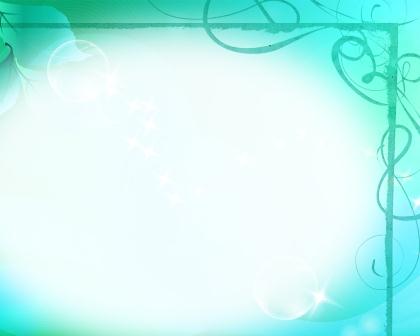 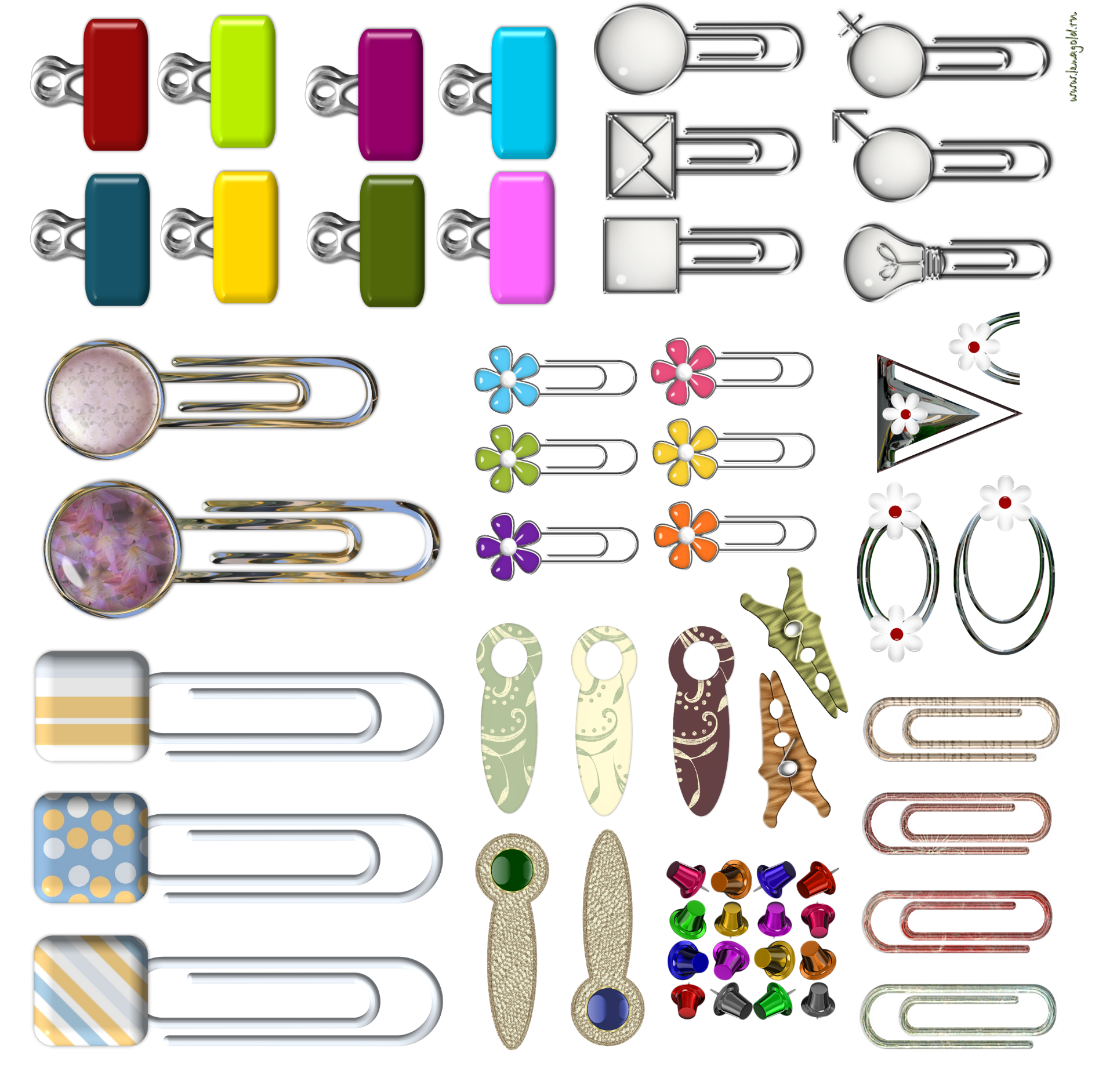 Вашему вниманию предлагается лот под № 2:
«Использование развивающих игр Воскобовича в работе с детьми младшего дошкольного возраста» 
Кириллова Светлана Викторовна
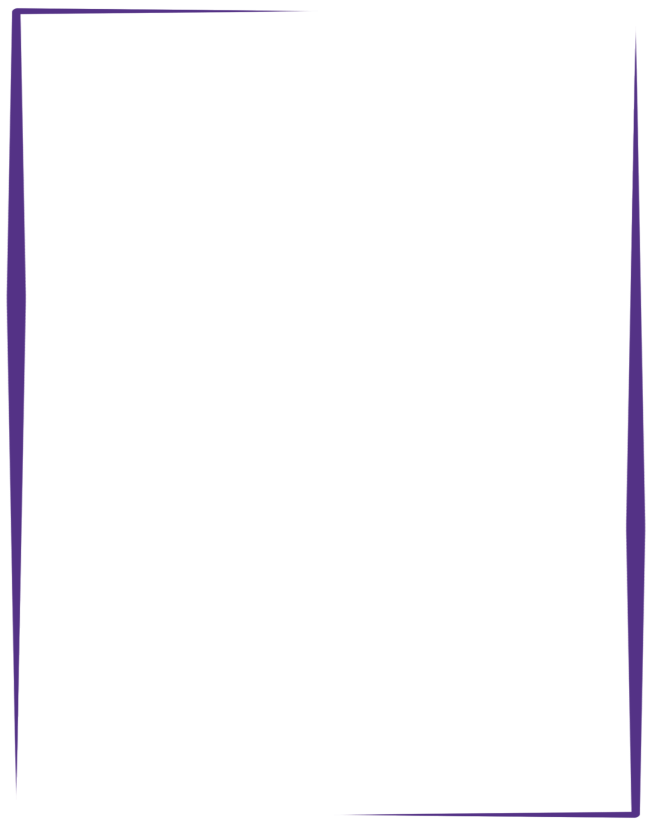 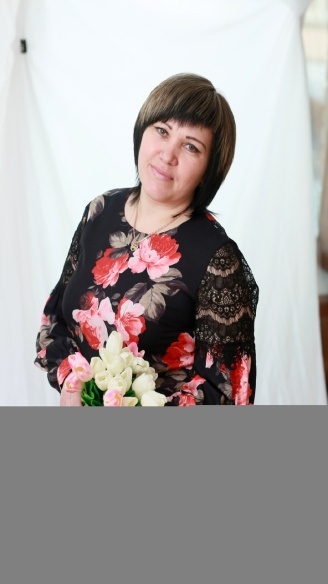 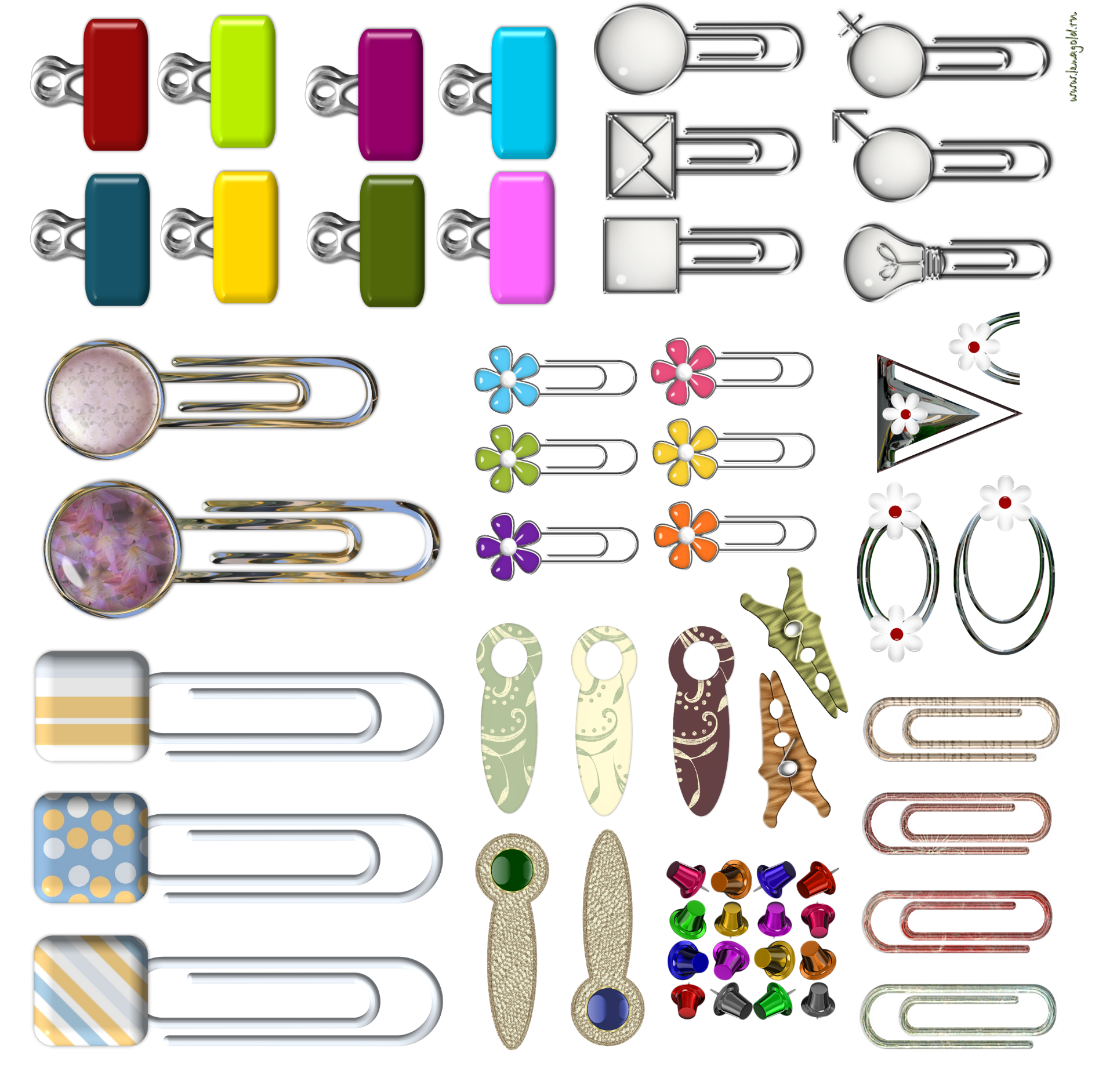 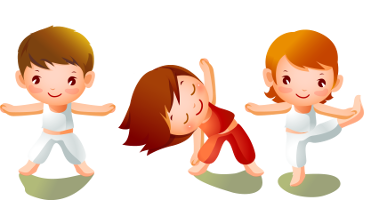 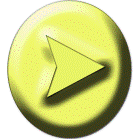 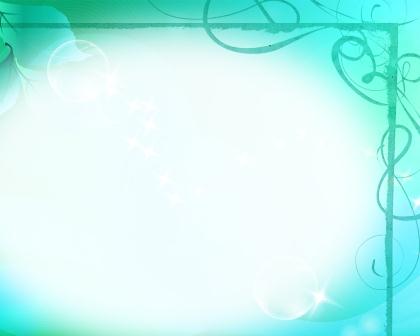 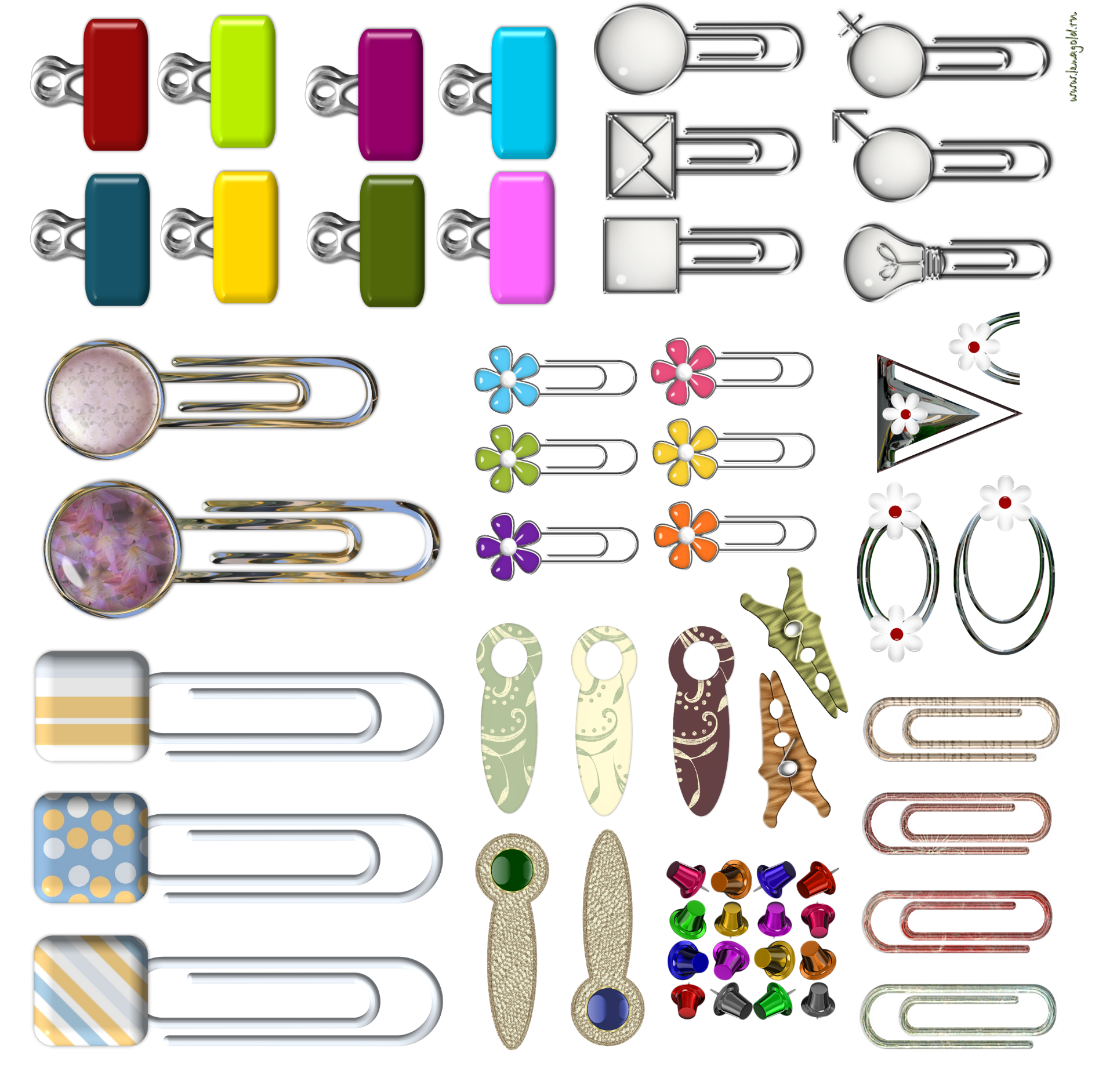 Вашему вниманию предлагается лот под № 2:
«Ранняя профориентация детей дошкольного возраста» 
Канонерова Светлана Ивановна
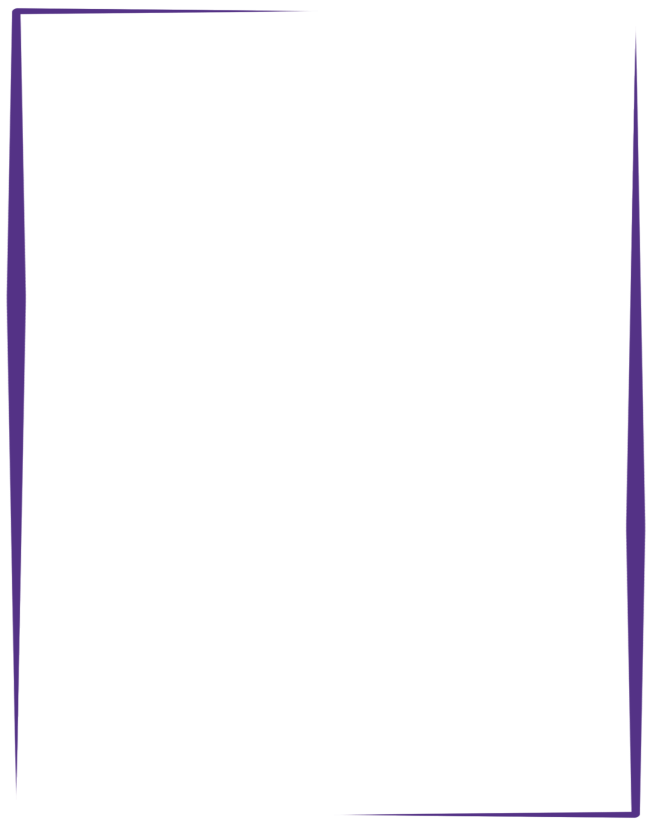 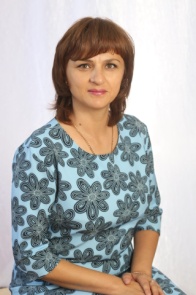 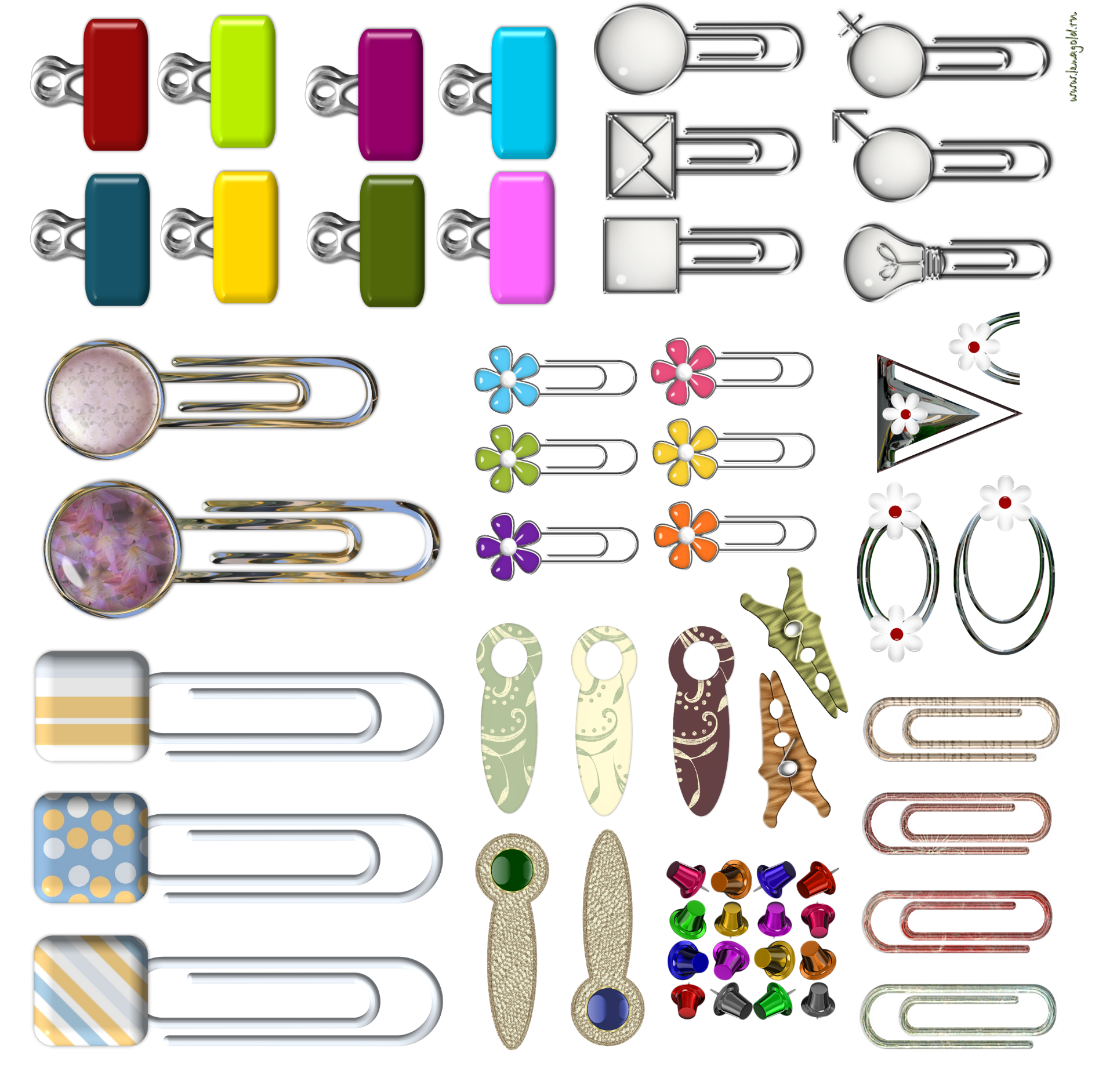 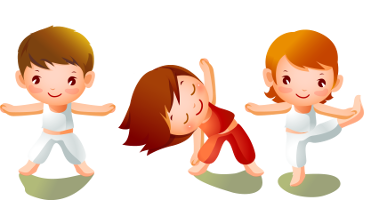 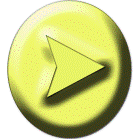 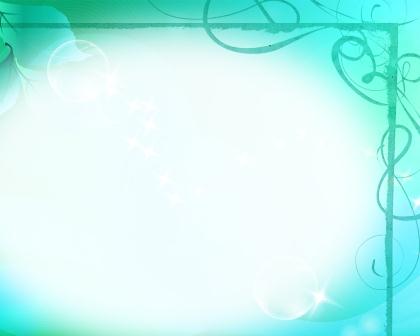 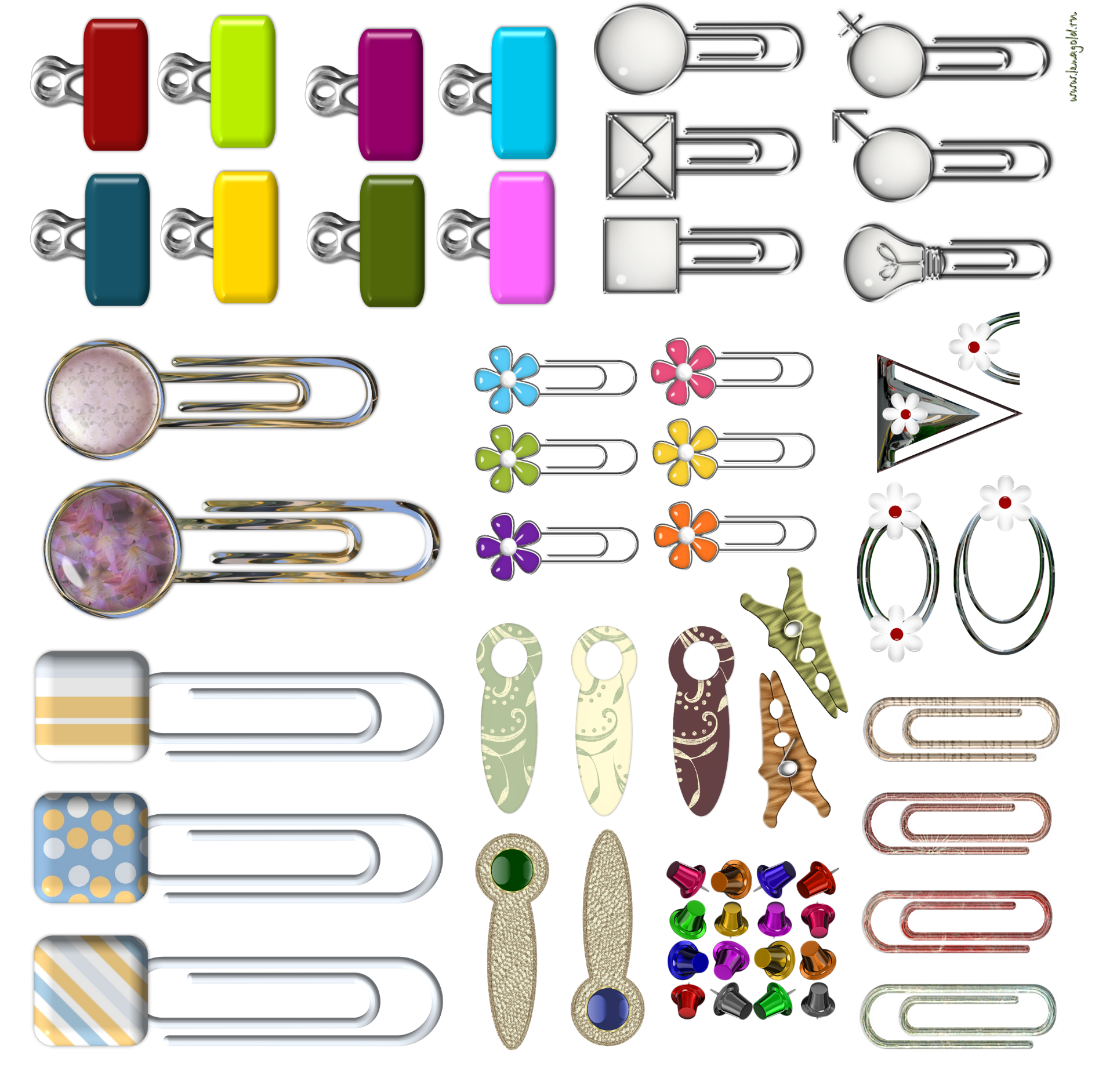 Вашему вниманию предлагается лот под № 4:
«Использование инновационных технологий в образовательной деятельности по речевому развитию детей дошкольного возраста» 
Кашина Юлия Анатольевна
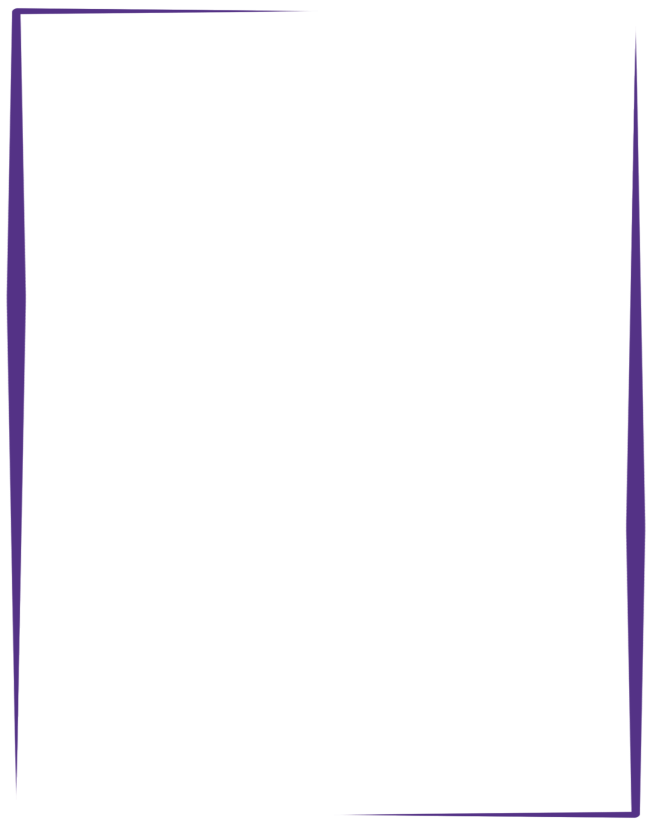 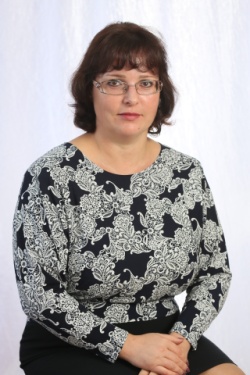 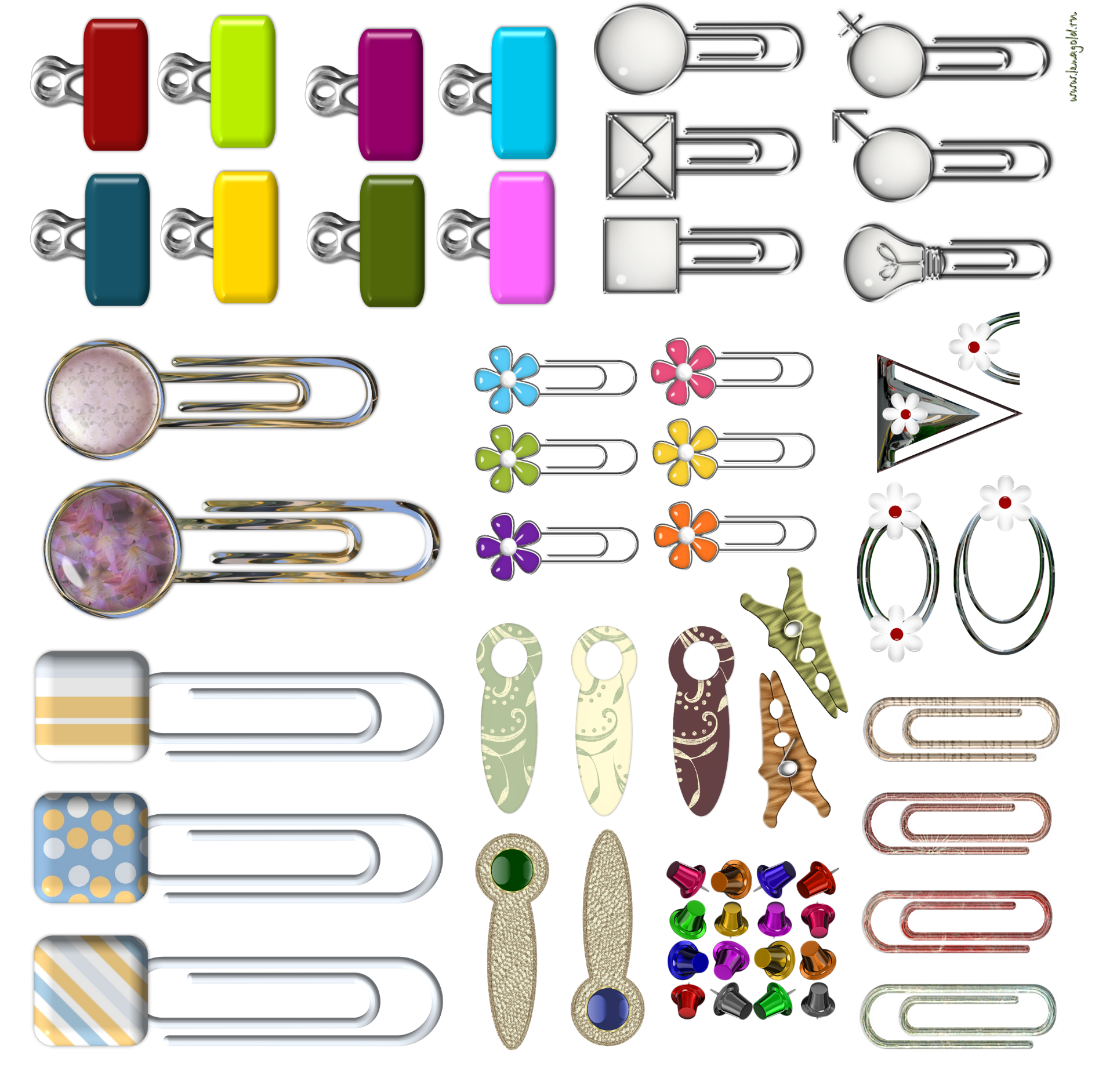 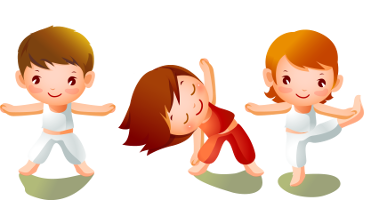 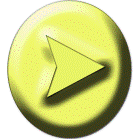 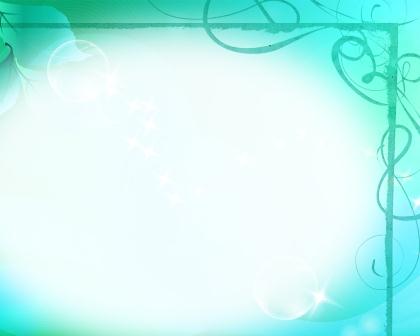 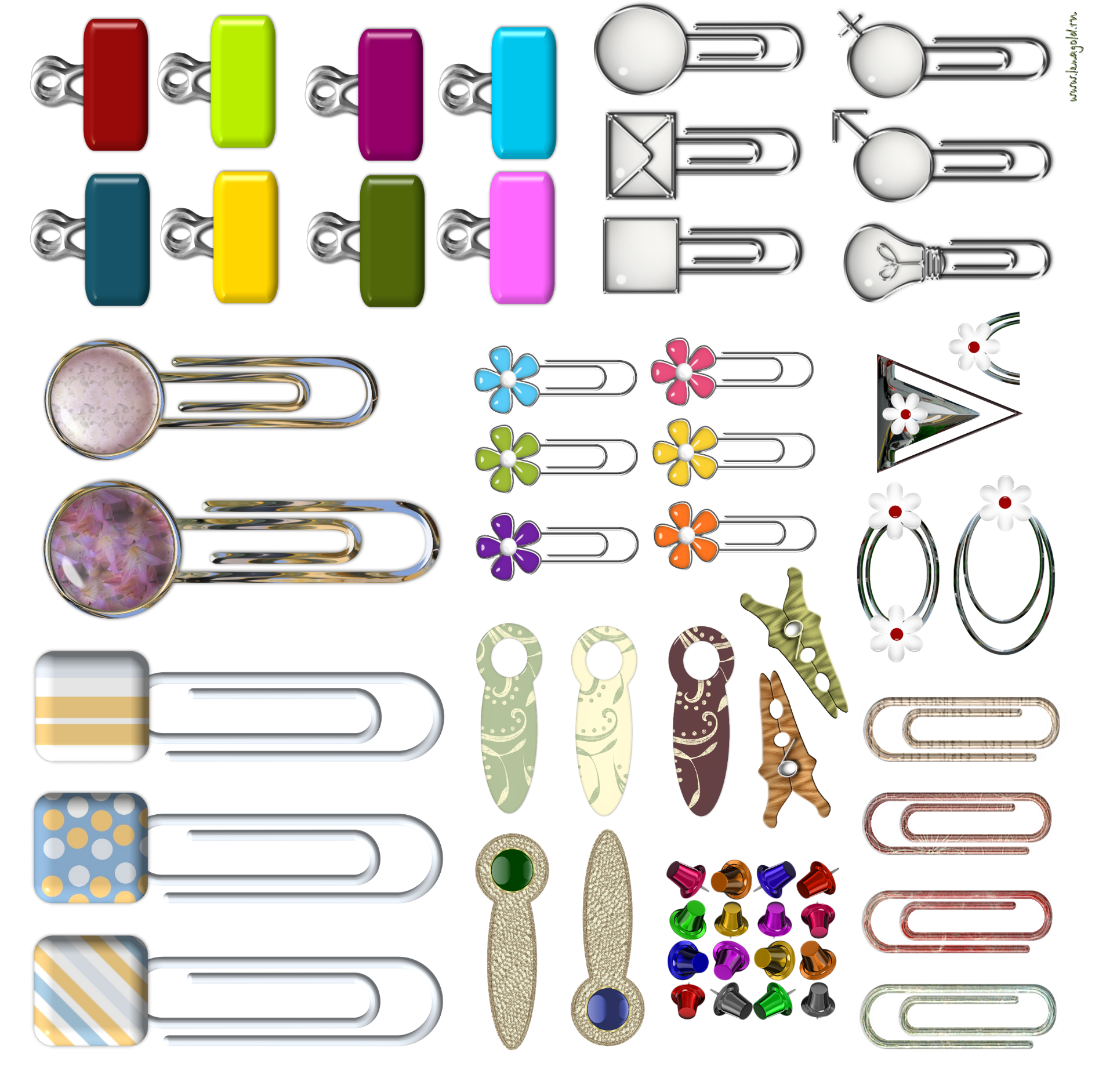 Вашему вниманию предлагается лот под № 5:
«Формирование предпосылок  финансовой грамотности детей дошкольного возраста через игровую деятельность»
Ковалёва Светлана Михайловна
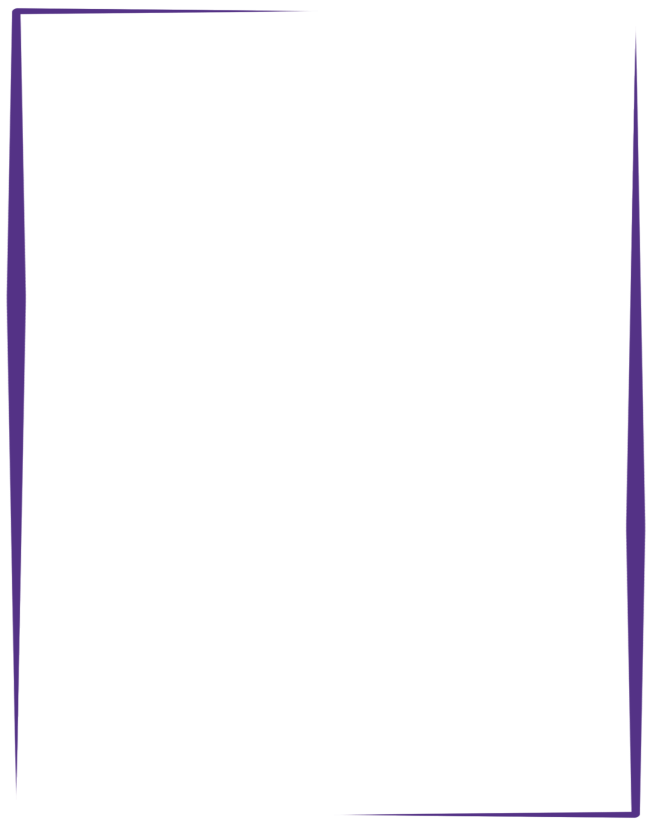 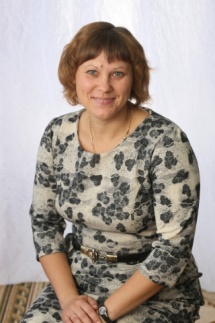 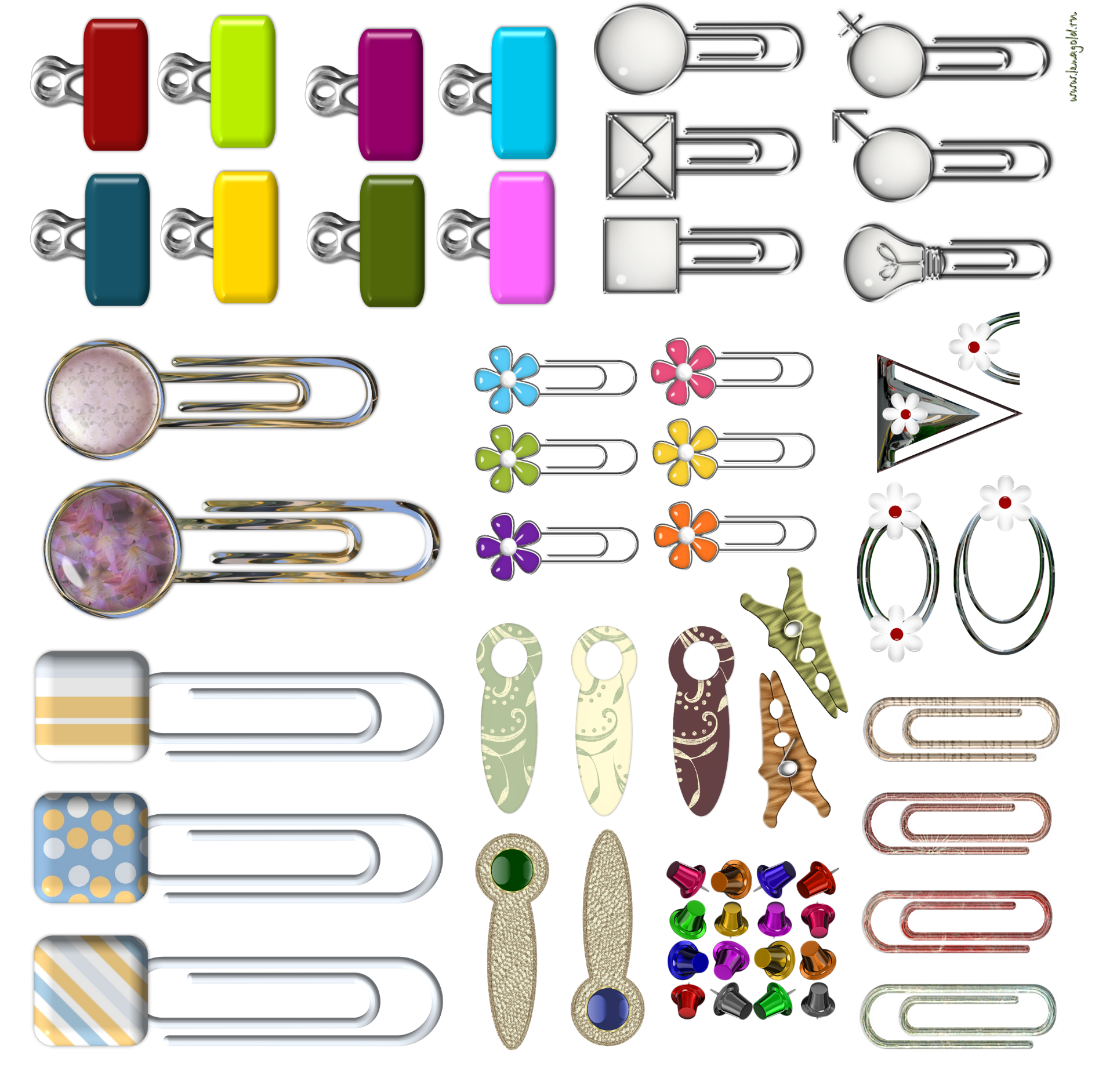 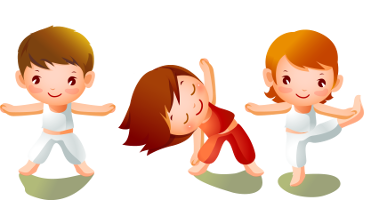 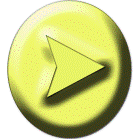 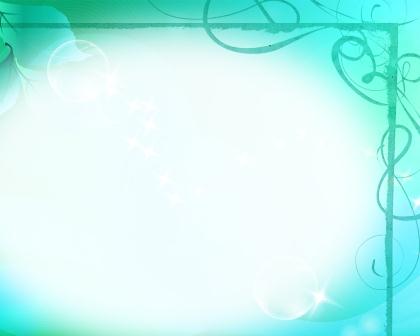 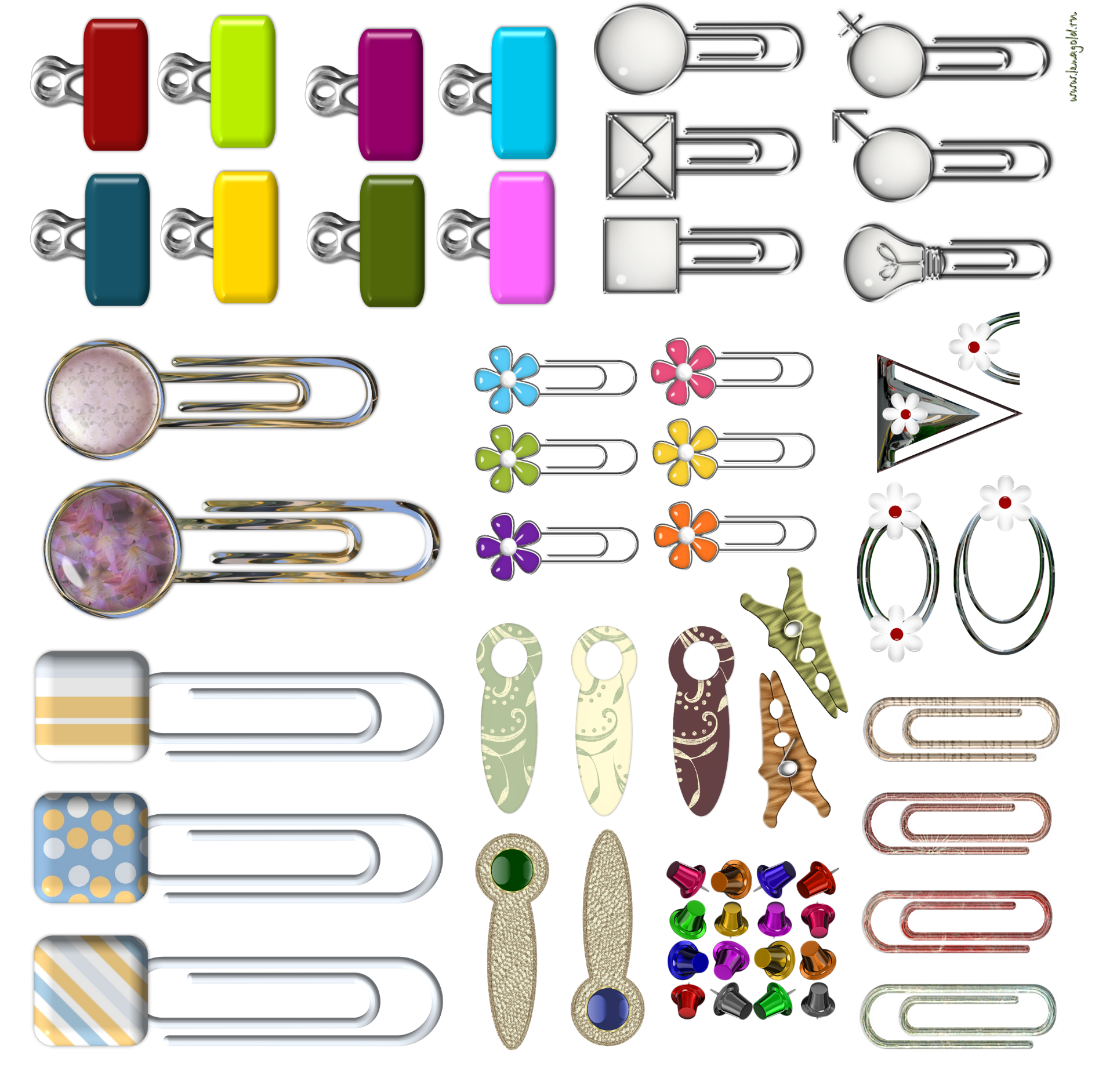 Вашему вниманию предлагается лот под № 6:
«Элементы цветотерапии в эмоциональном развитии детей»

Винокурова  Юлия Михайловна
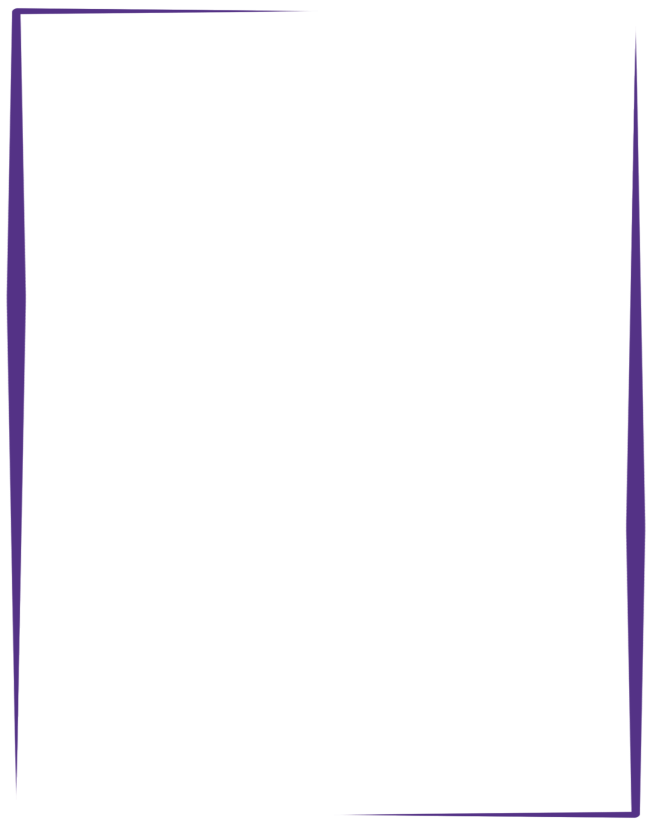 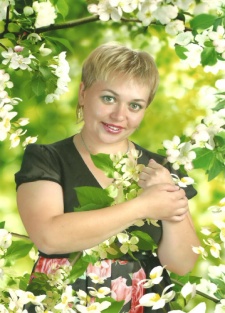 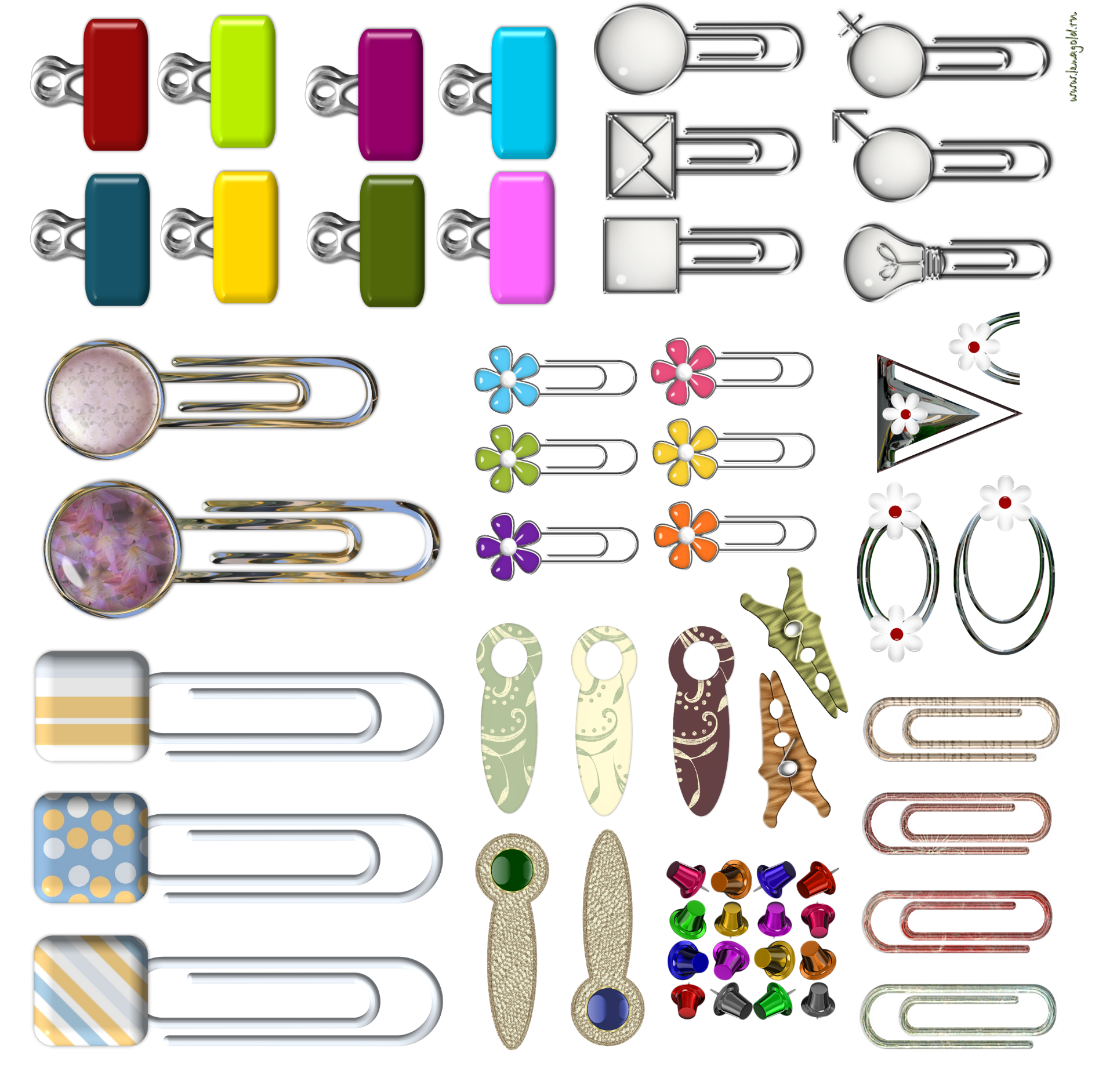 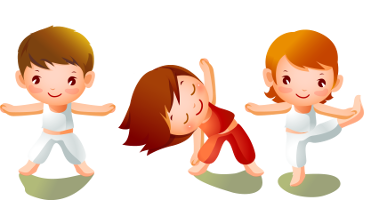 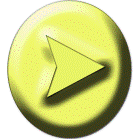 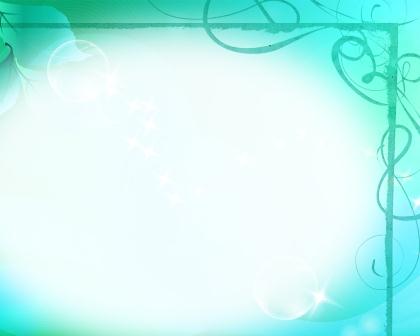 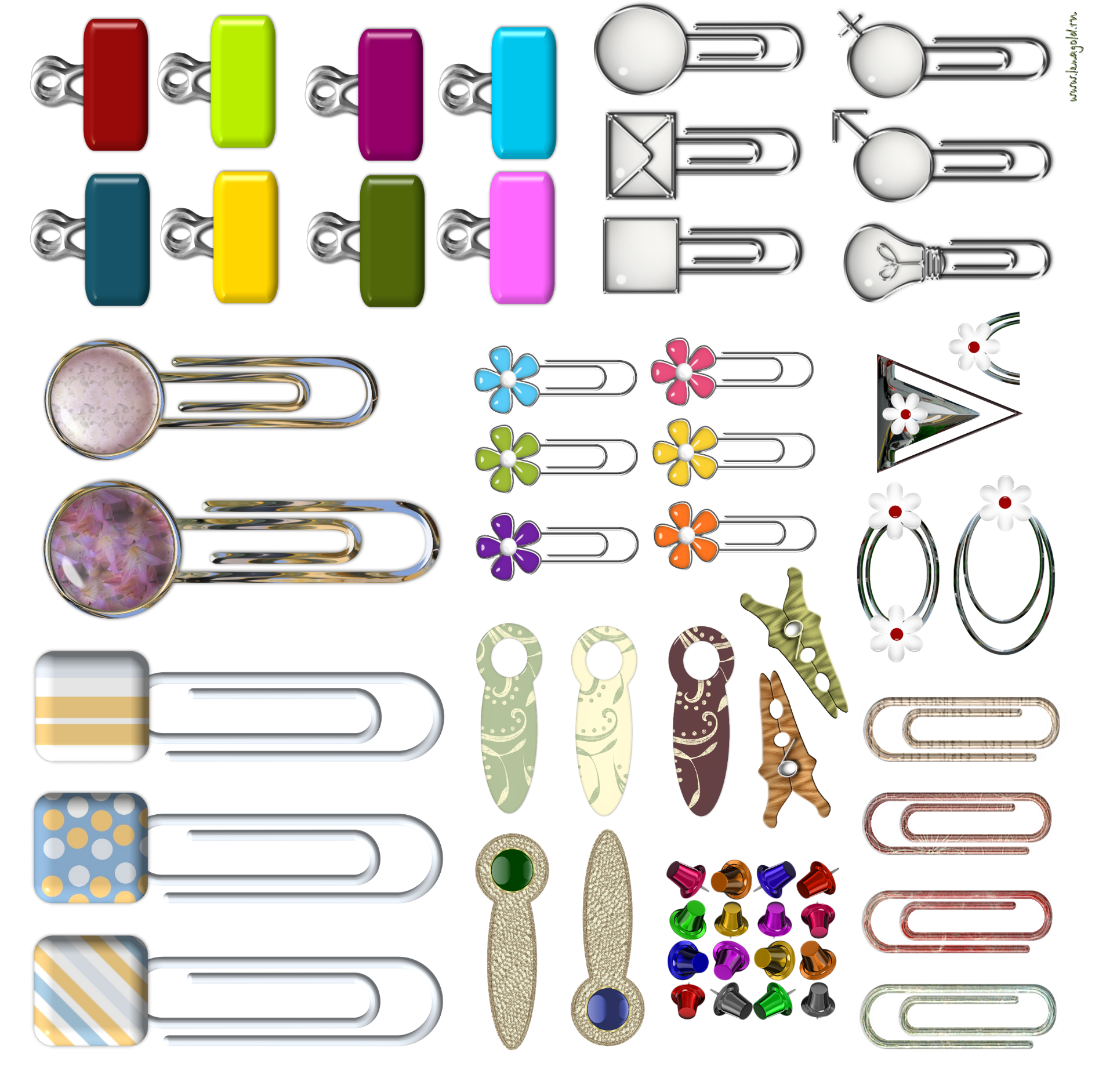 Вашему вниманию предлагается лот под № 7:
Формирование культуры здорового и безопасного образа жизни у детей дошкольного возраста посредством современных технологий» 
Мудрова Виктория Викторовна
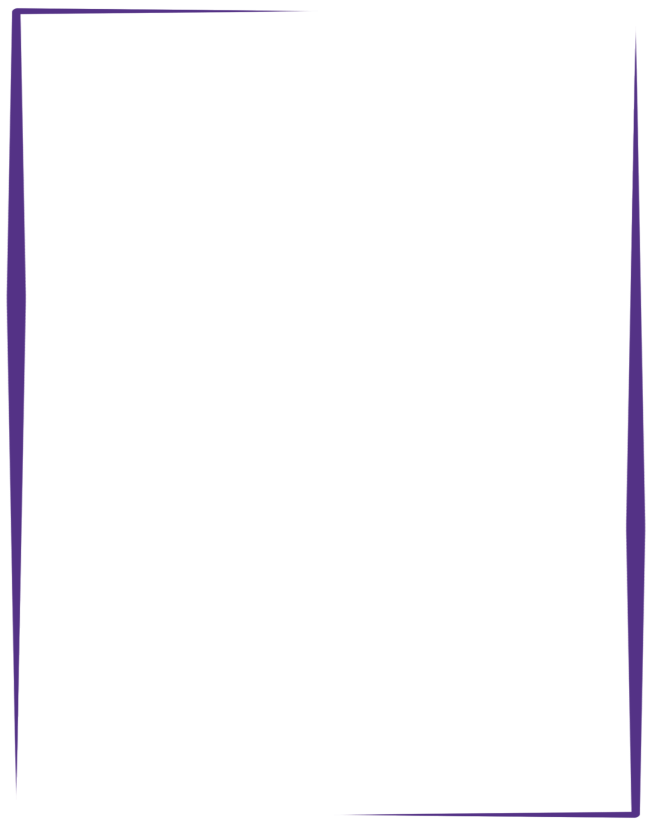 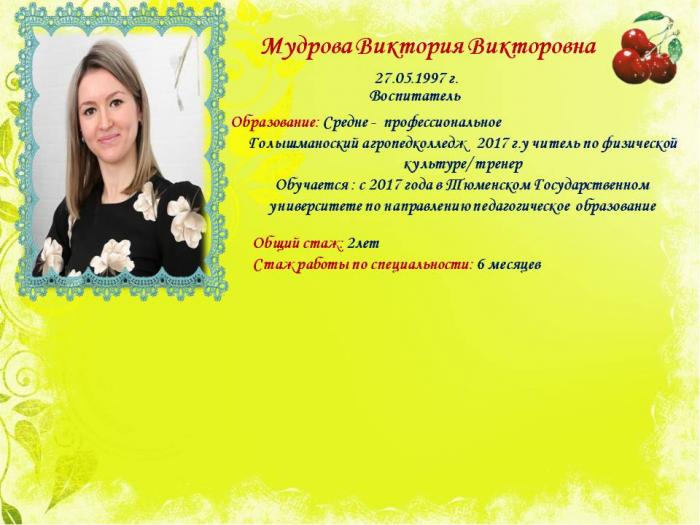 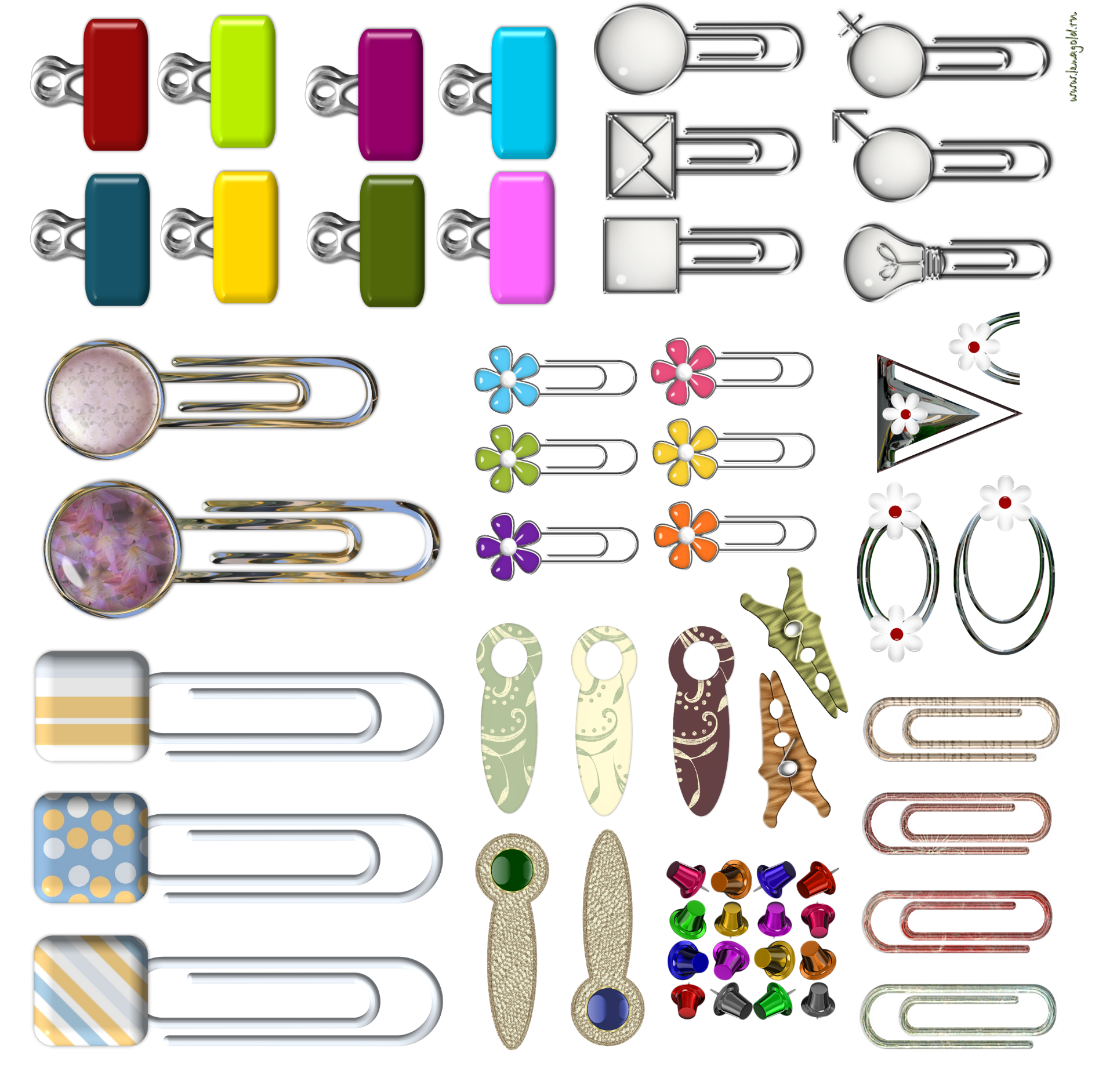 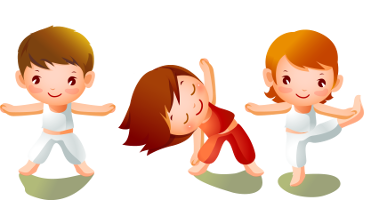 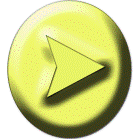 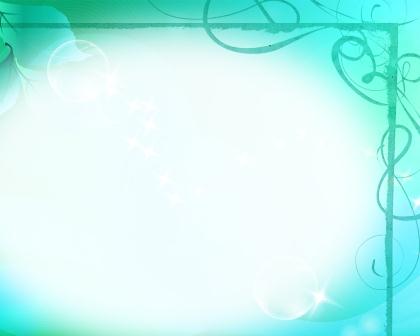 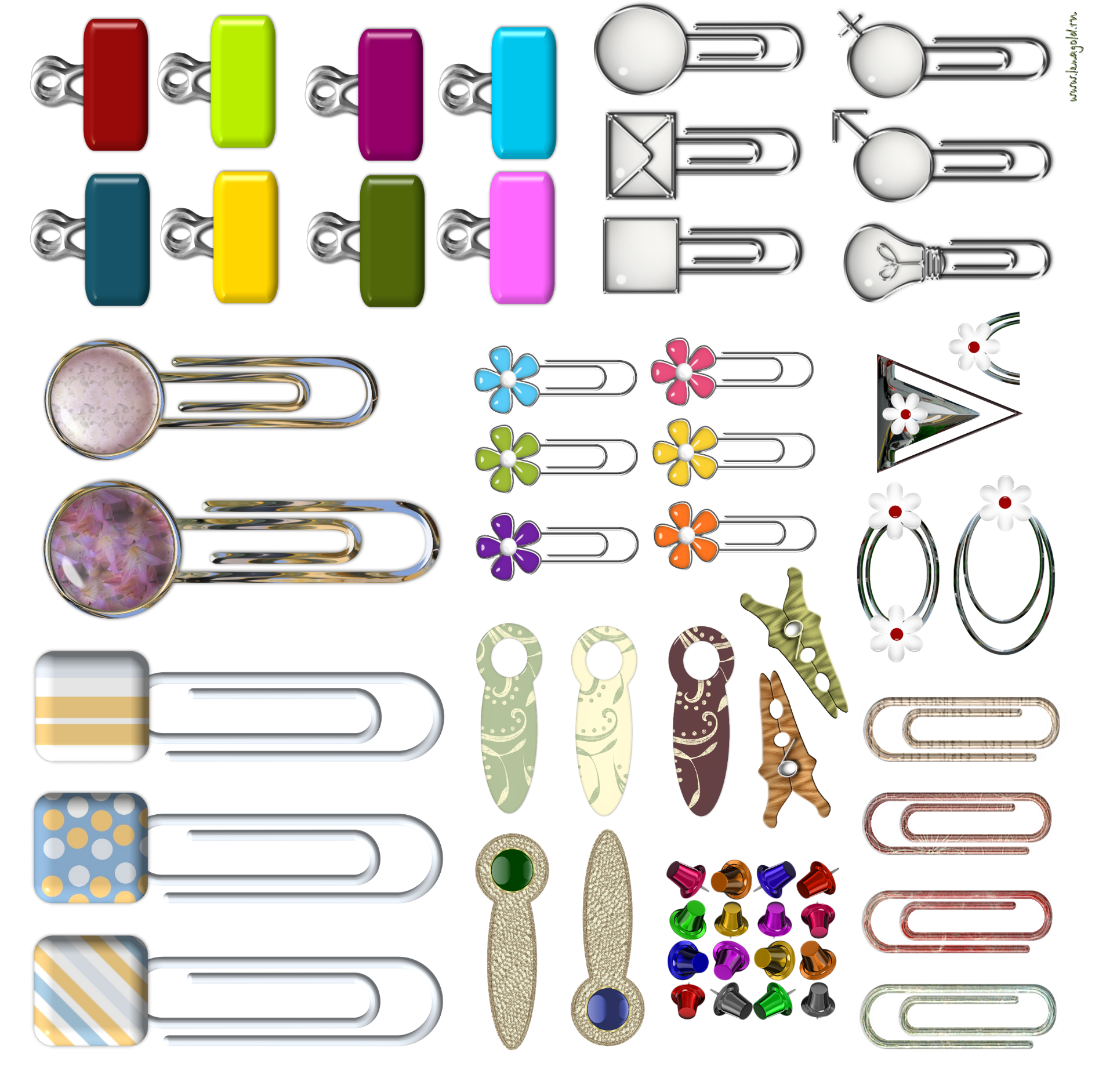 Вашему вниманию предлагается лот под № 8:
«Формирование математических представлений по средствам информационно – коммуникативных технологий» 
Шваб Вера Эдуардовна
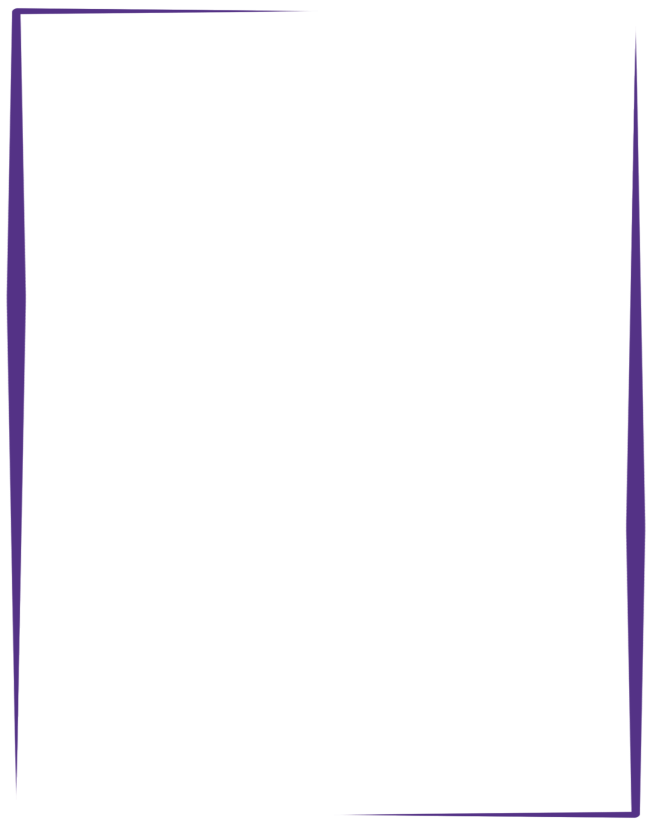 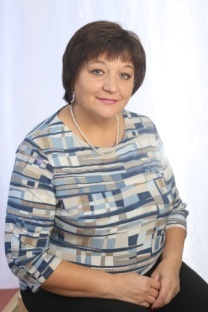 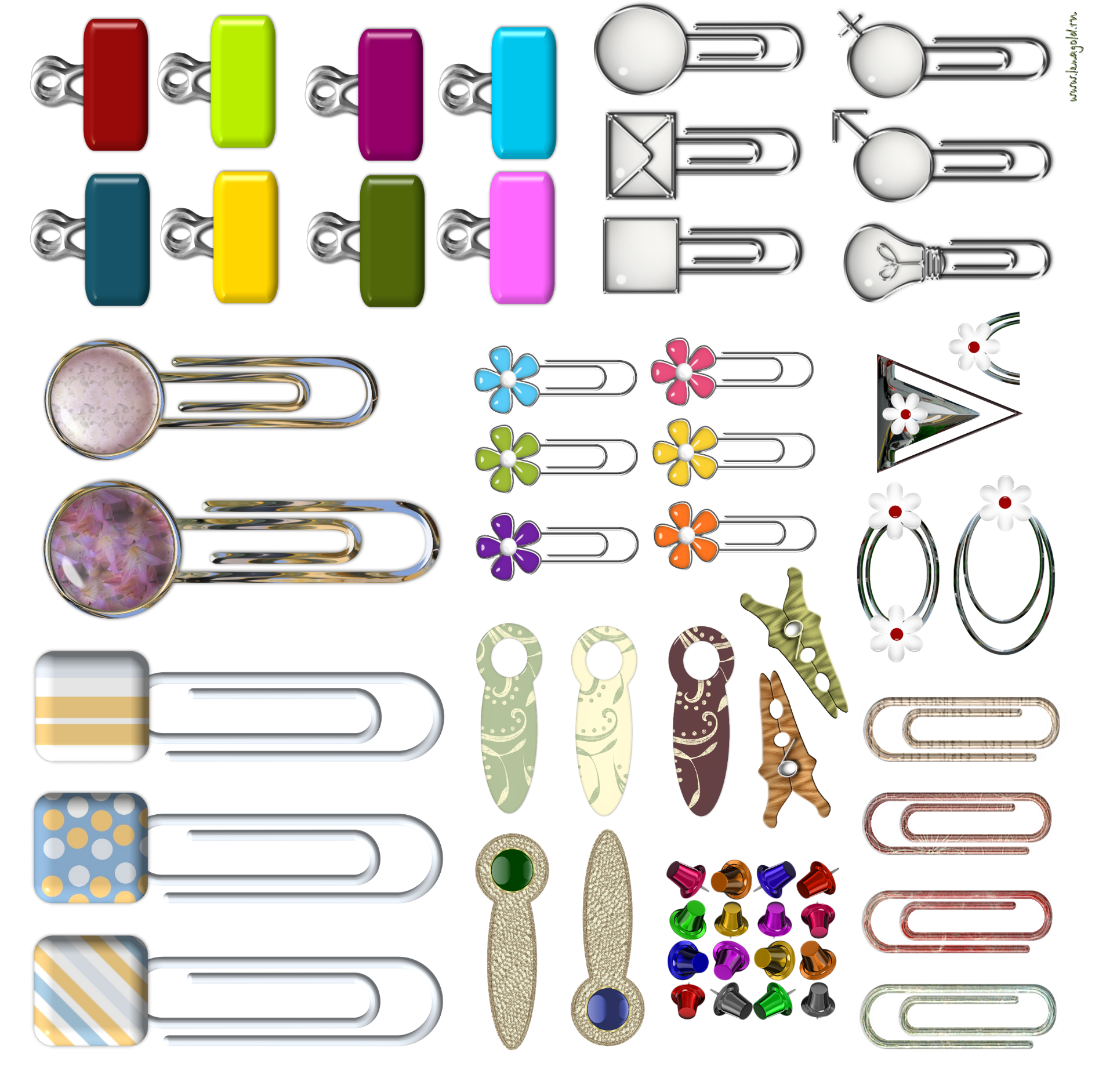 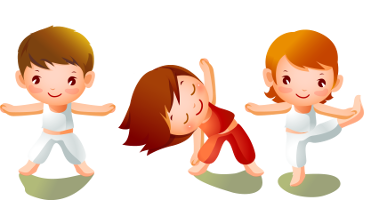 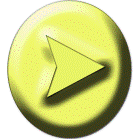 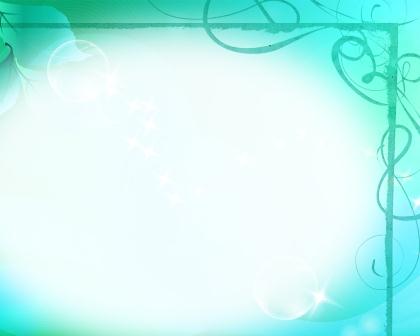 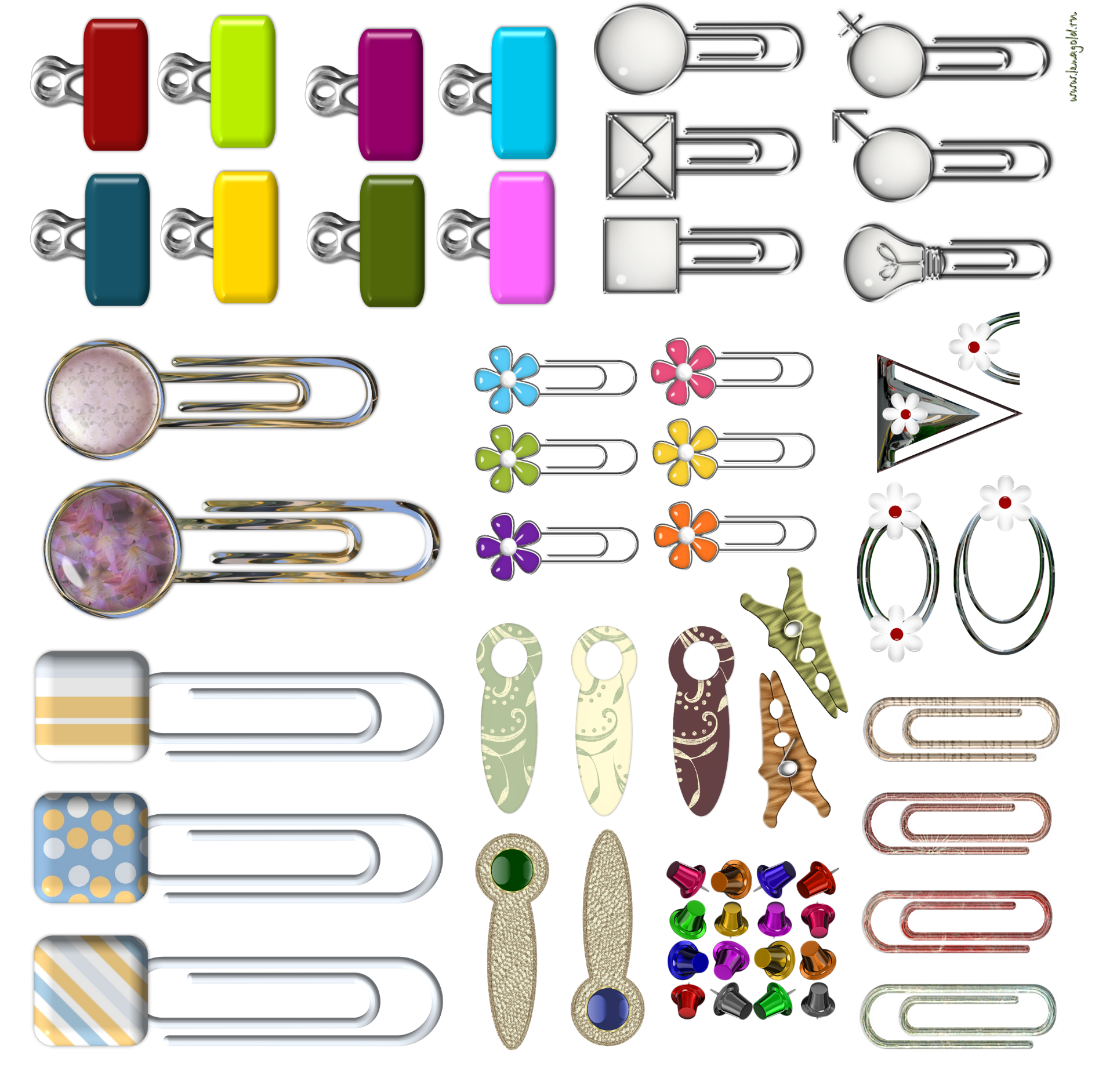 Вашему вниманию предлагается лот под № 9:
«Развитие исследовательских умений у детей старшего дошкольного возраста по средствам проектной деятельности» 
Дмитрук Наталья Анатольевна
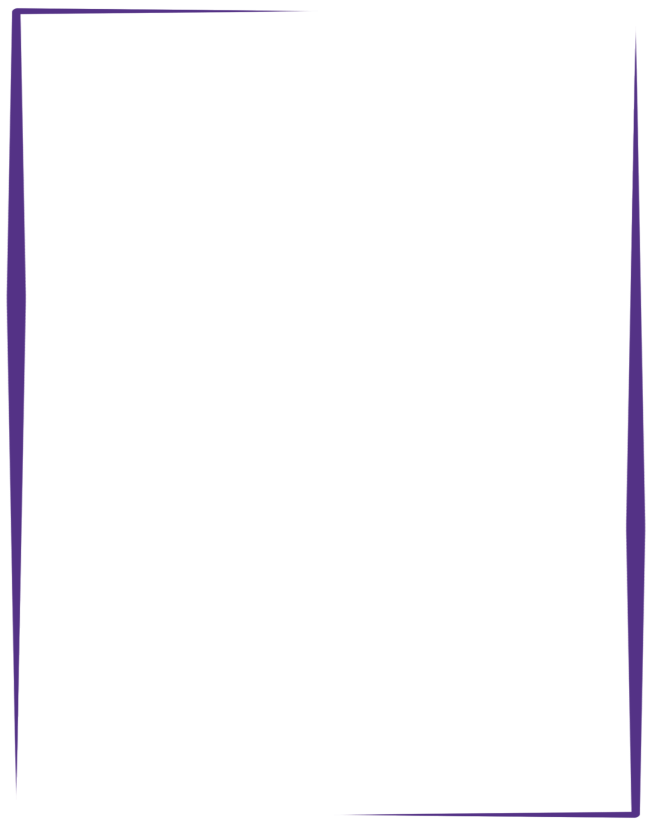 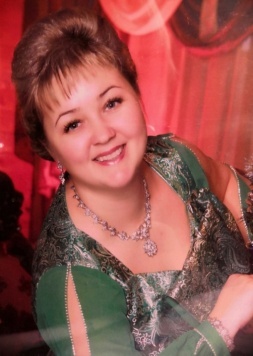 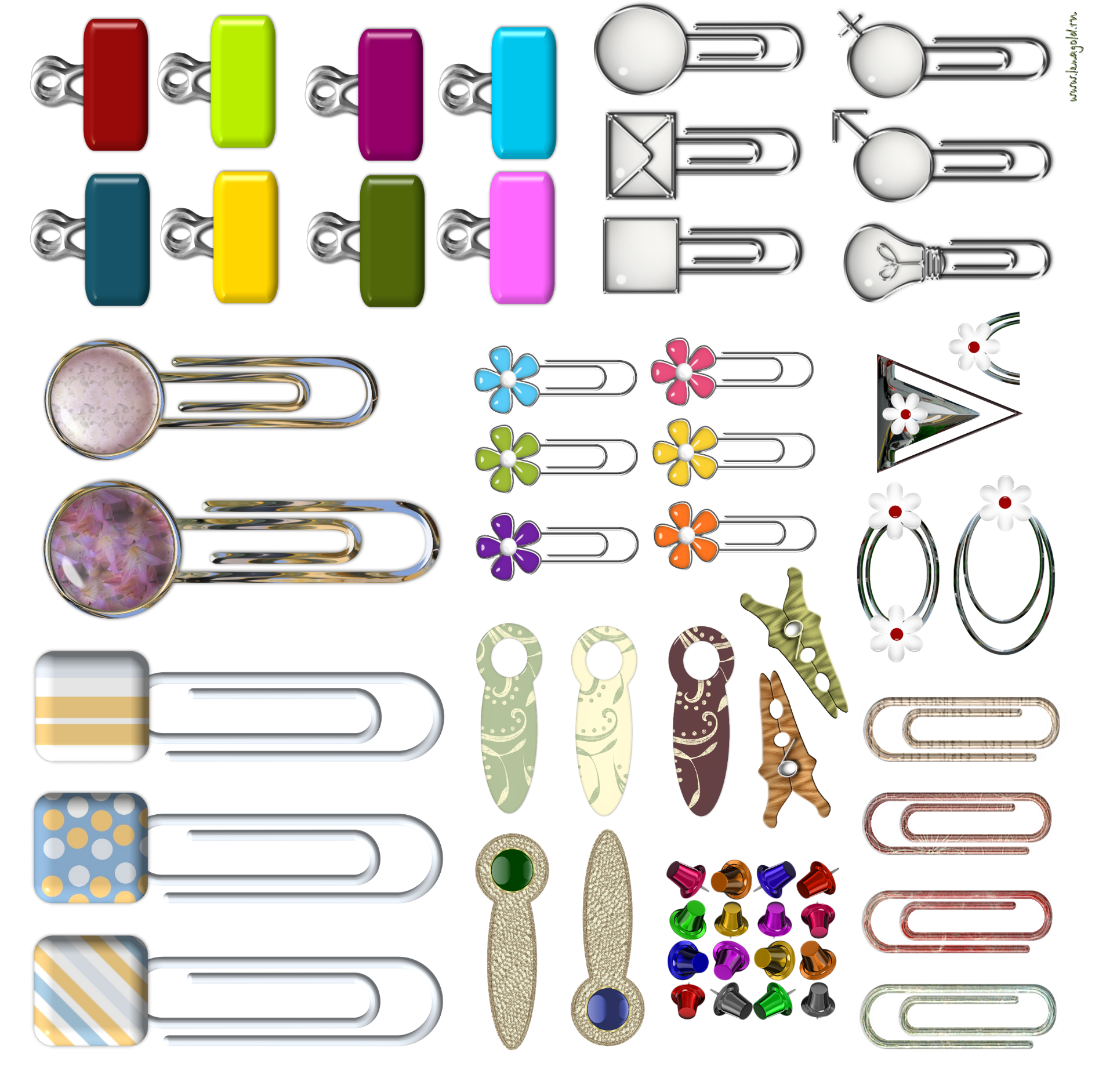 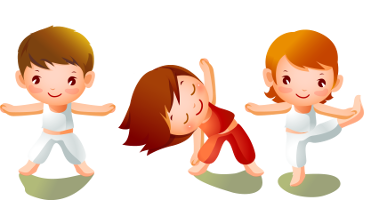 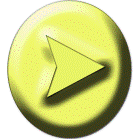 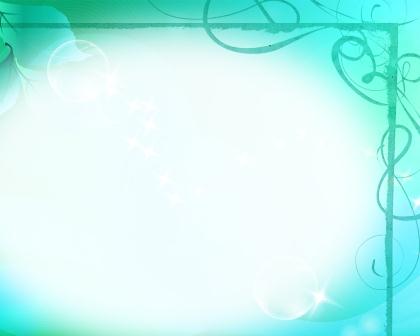 Вашему вниманию предлагается лот под № 10:
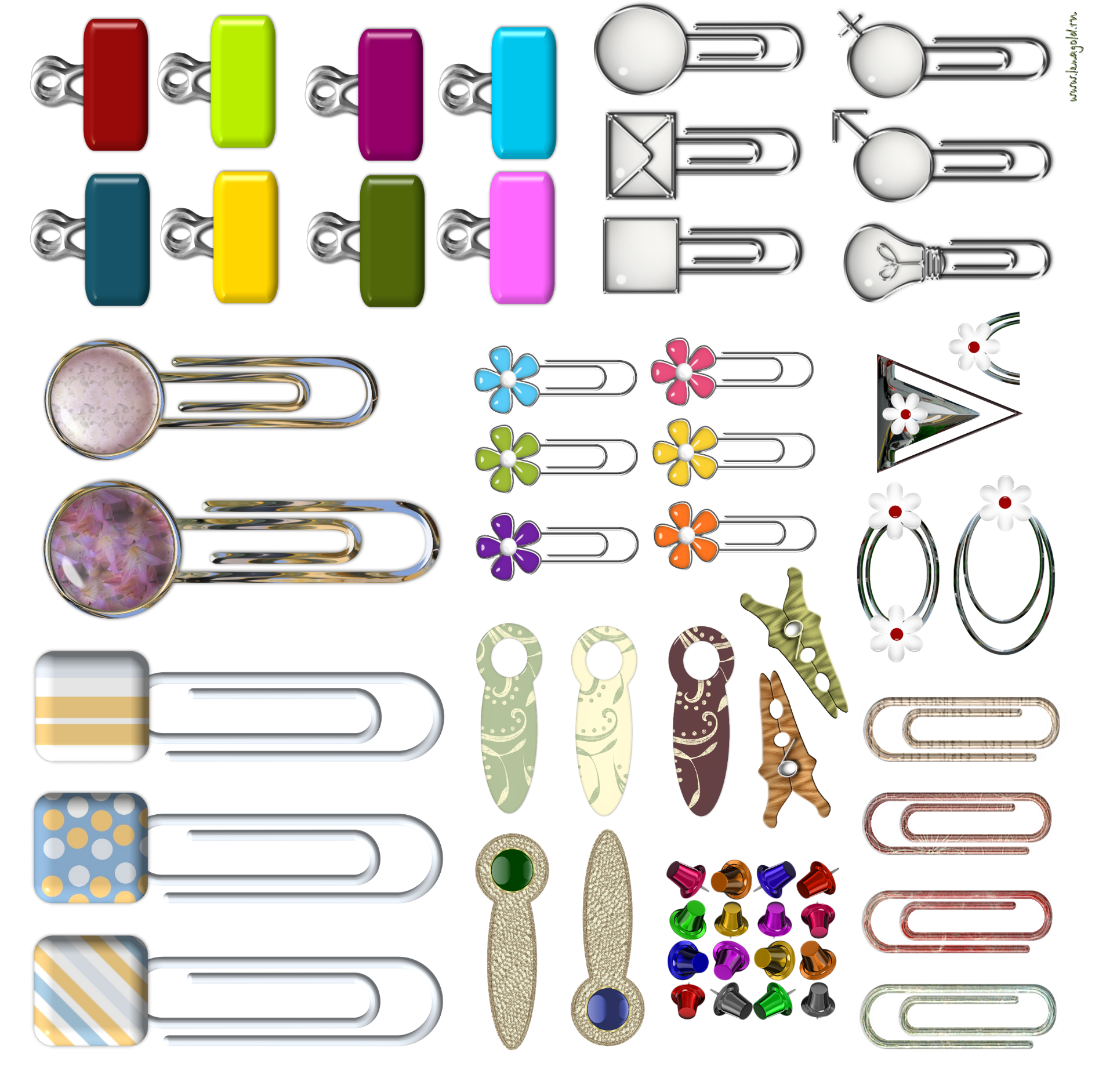 «Нетрадиционные формы взаимодействия с родителями воспитанников в условиях реализации ФГОС» 
Вакуленко Людмила Бахтияровна
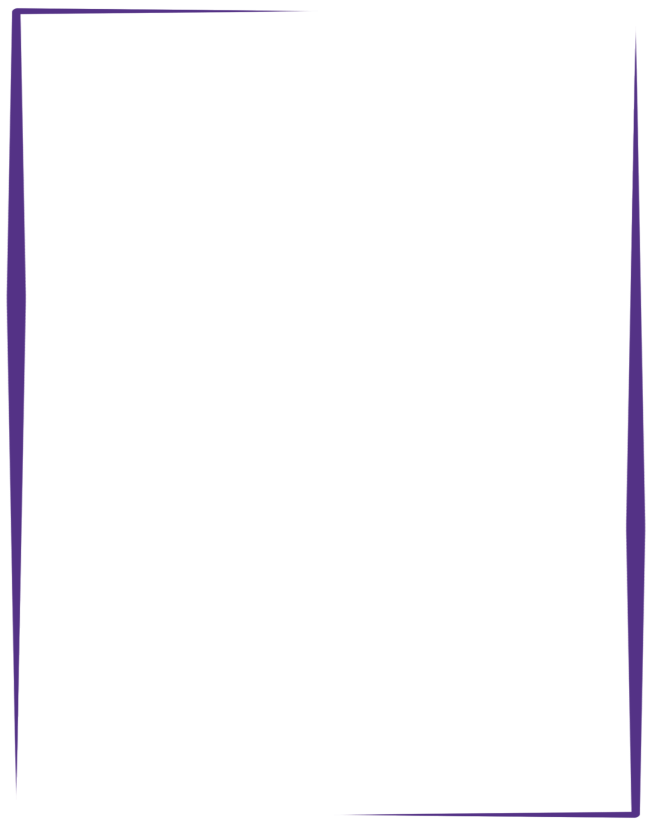 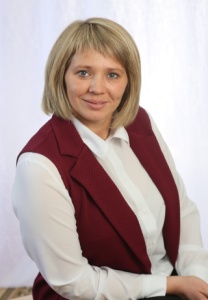 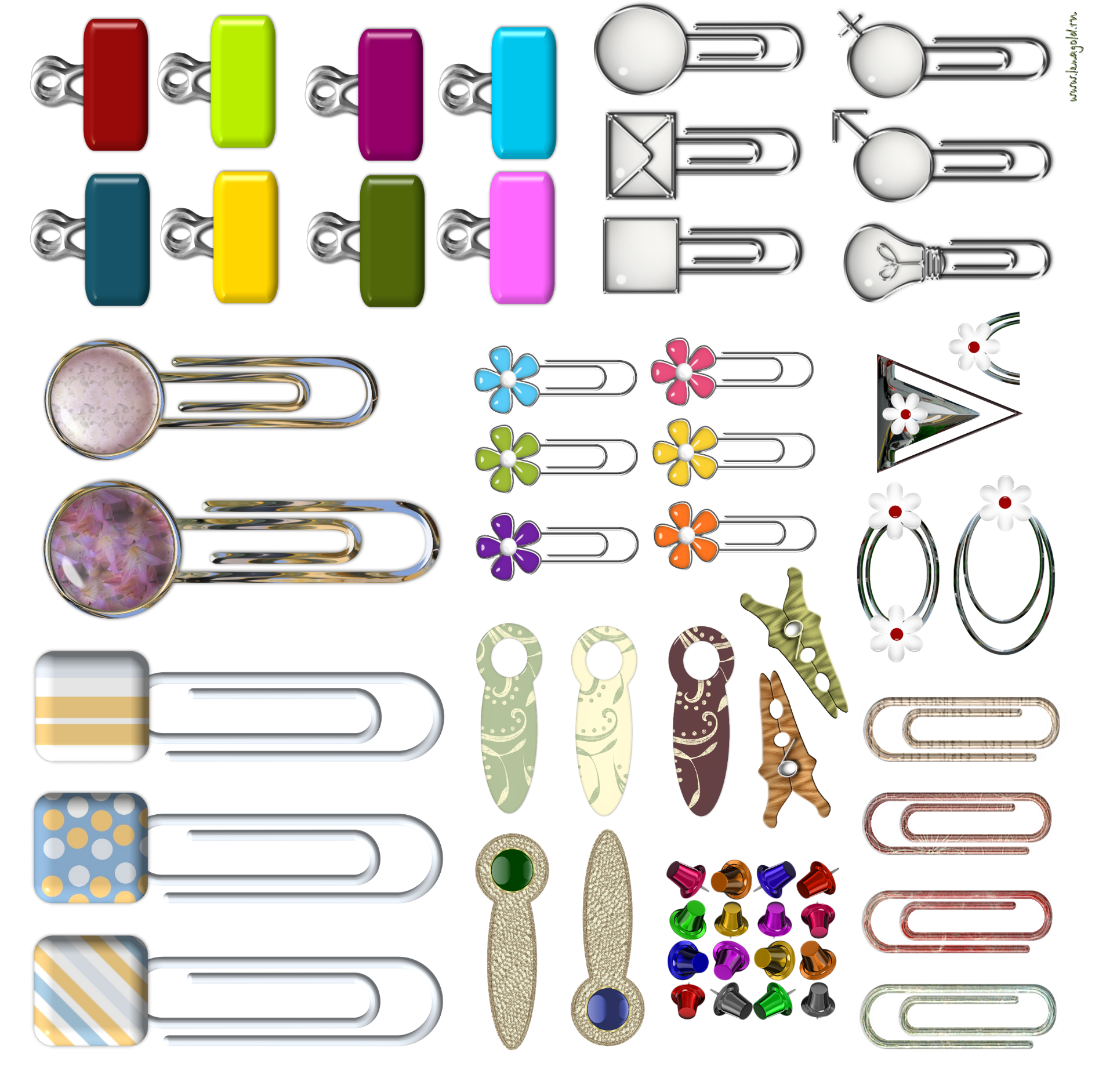 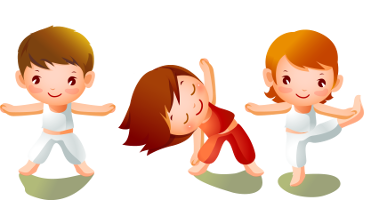 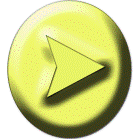 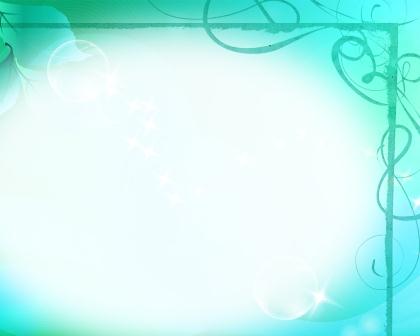 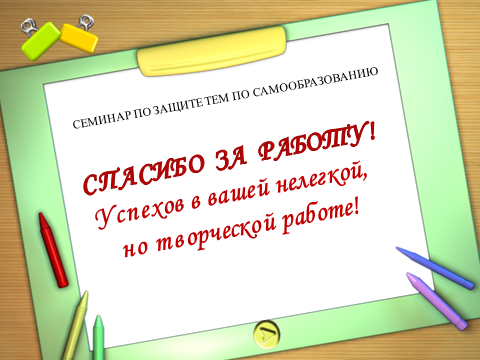 Подготовить творческий отчет к итоговому педагогическому совету  к 13.05. о проделанной работе
 2. Идеи  по оформлению территории, продумать интерьер групповой комнаты что будете менять цветовую гамму, обои. 
Напоминалка 
20.04 « В гостях у мастеров Гжельской росписи»
22.04. «Пасхальные развлечения»
25.04. Районный семинар с учителями школы
28.04. «Шаг  в будущее - 2022»
 Не забываем проводить диагностики 13.05 сводные листы 
            родительские собрания, остается 2 недели.
защита тем по самообразованию
защита тем по самообразованию
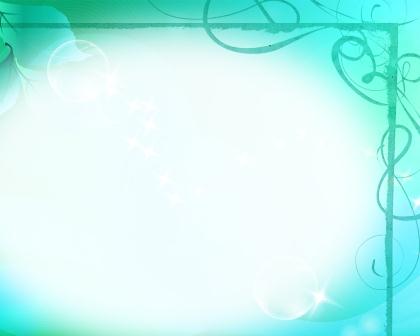 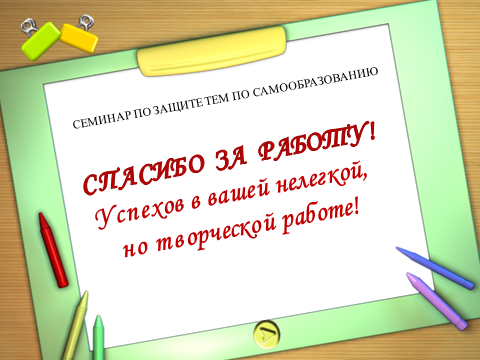 Мы все такие  разные,
По-разному все названы.
И только в одном у нас сходство:
Верность работе, души благородство!
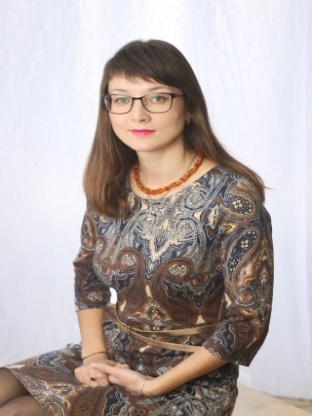 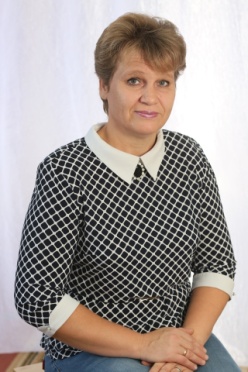 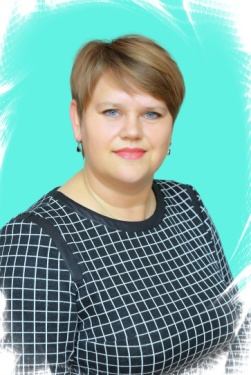 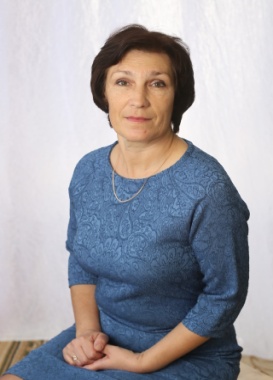 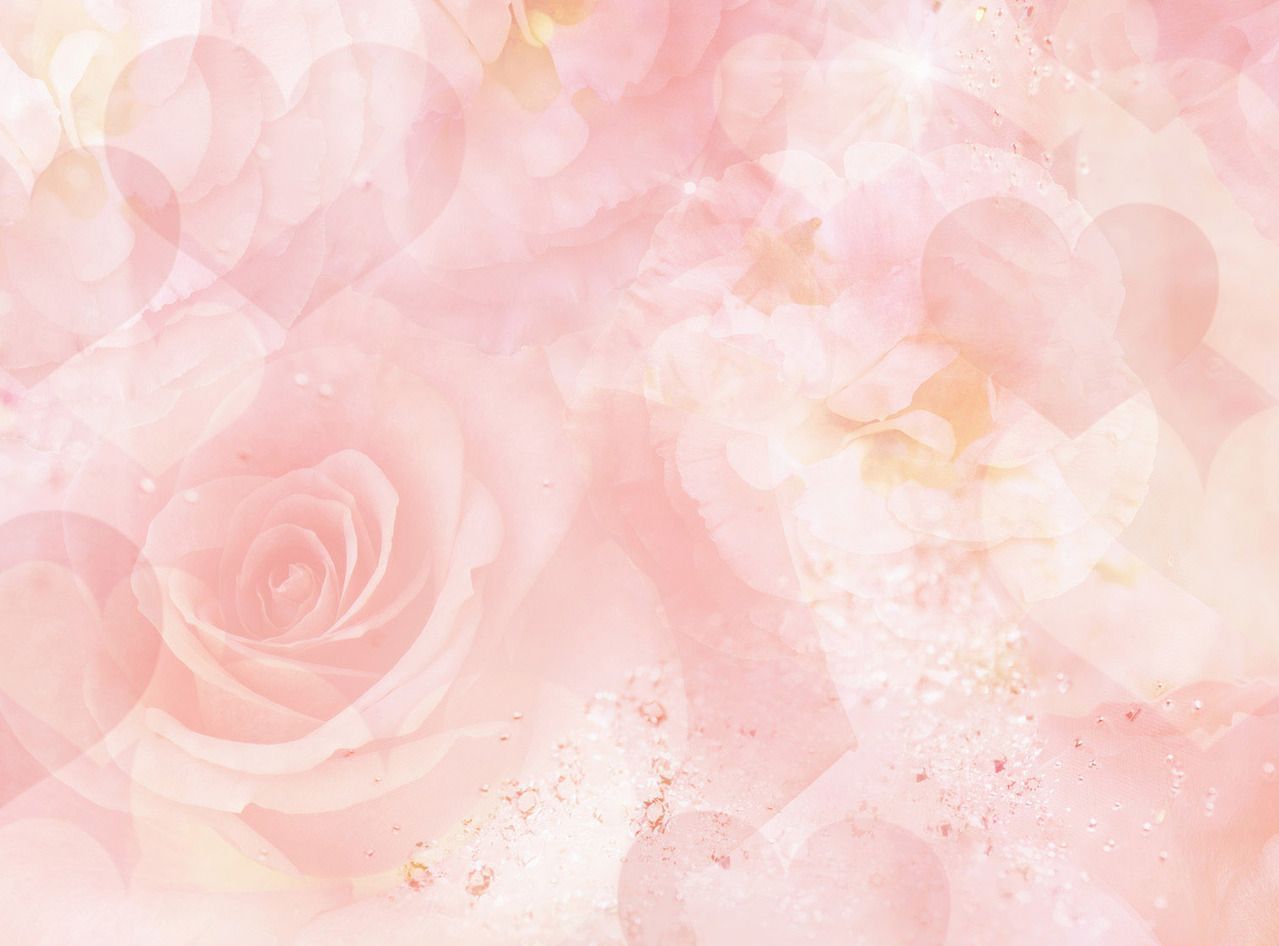 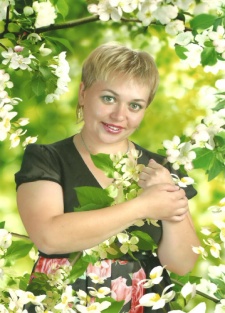 Наше ДОУ – это:
Д – добрые, душевные, доброжелательные;
 О – общительные, ответственные, обаятельные;   У – умные, успешные, увлеченные педагоги
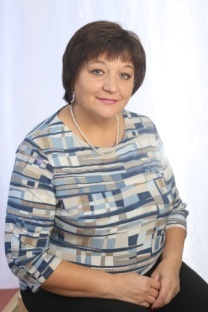 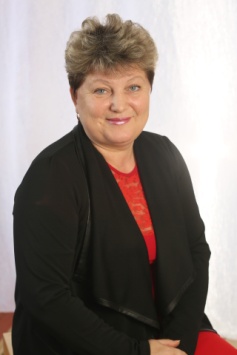 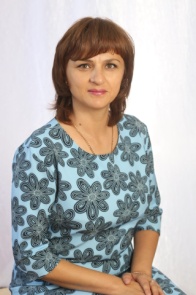 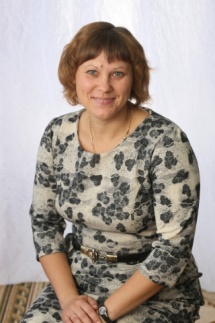 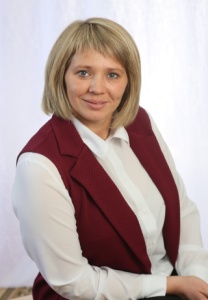 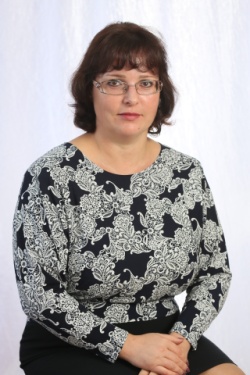 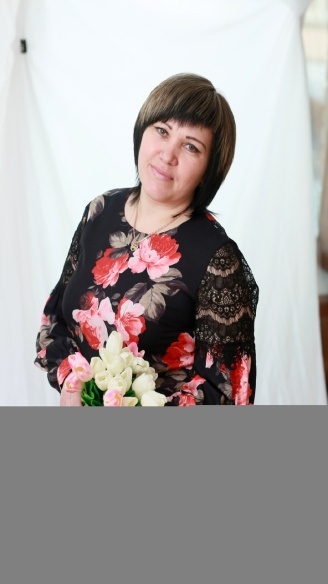 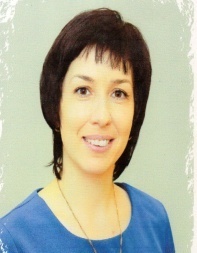 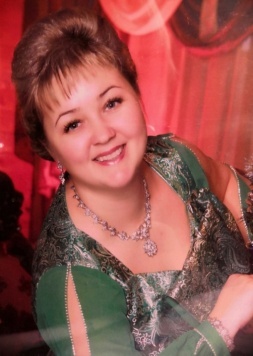